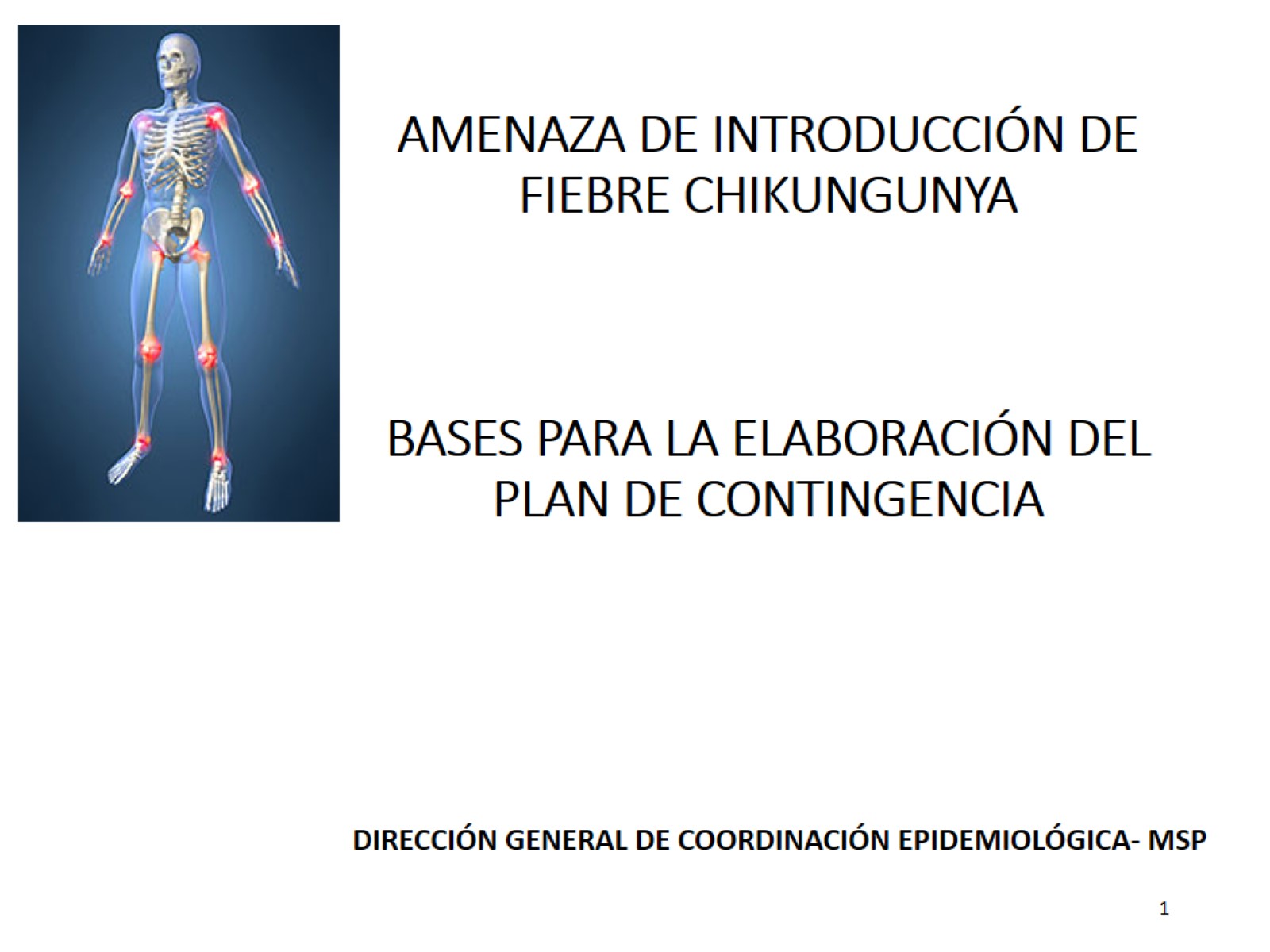 AMENAZA DE INTRODUCCIÓN DE FIEBRE CHIKUNGUNYABASES PARA LA ELABORACIÓN DEL PLAN DE CONTINGENCIA
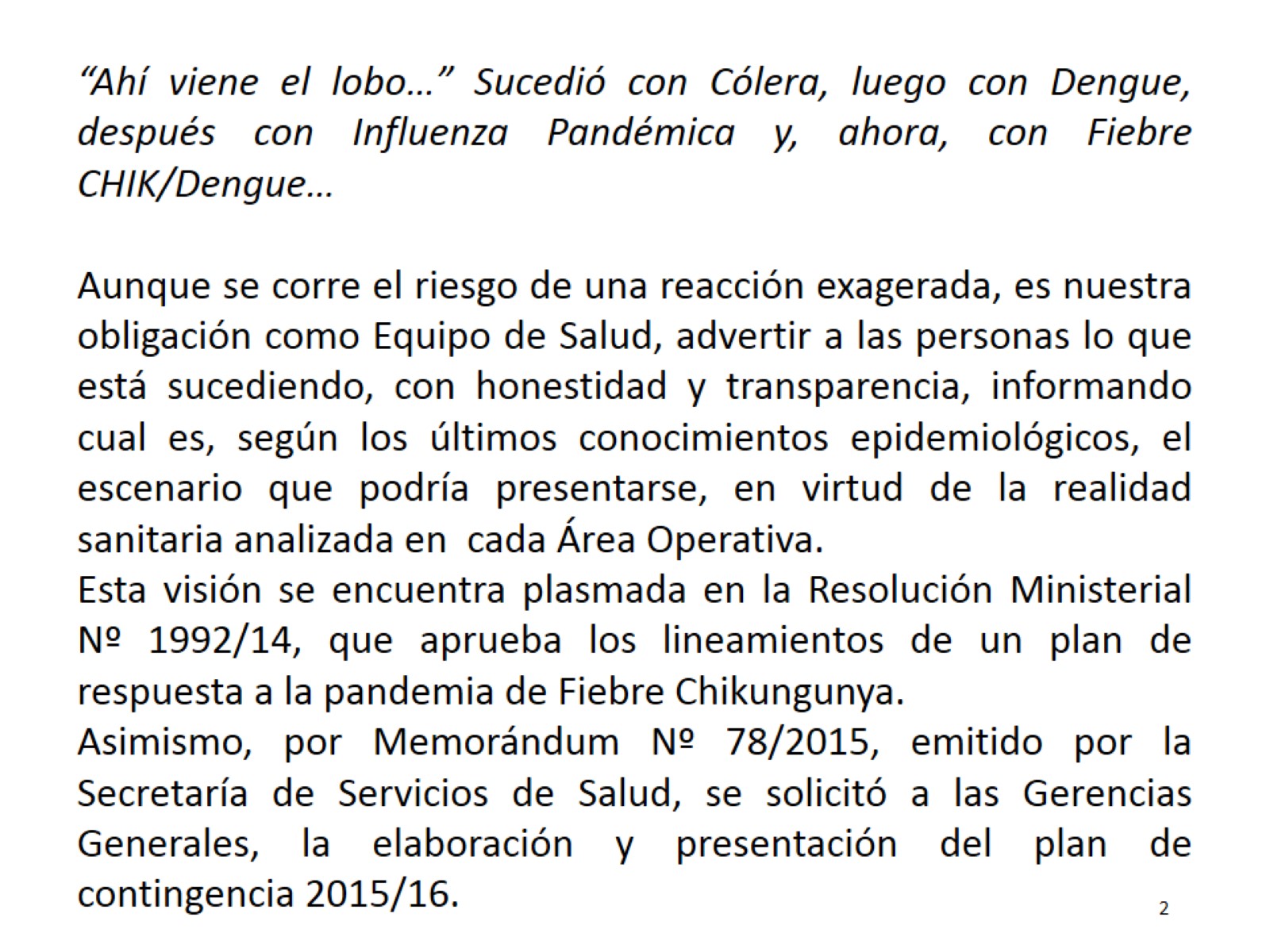 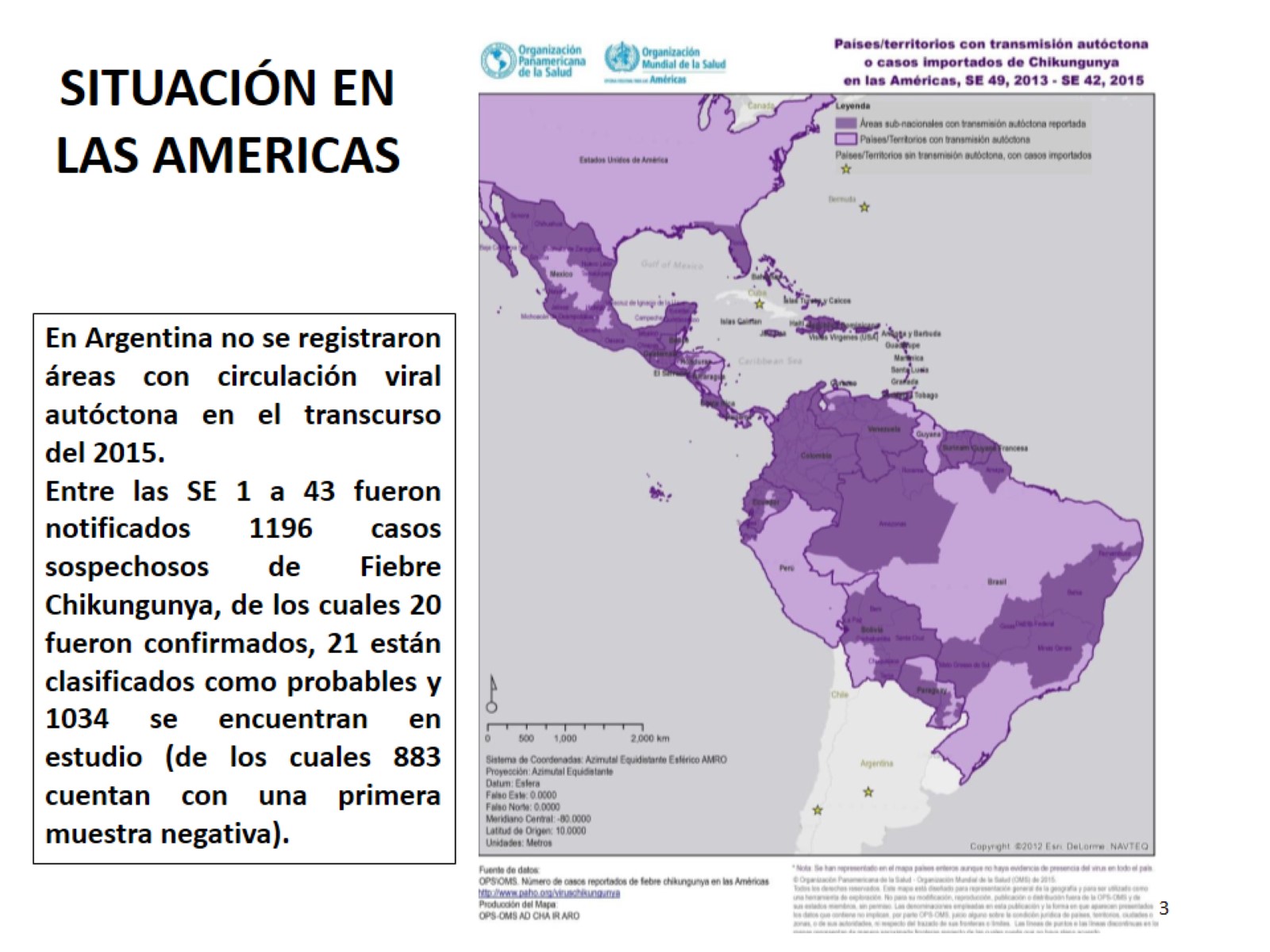 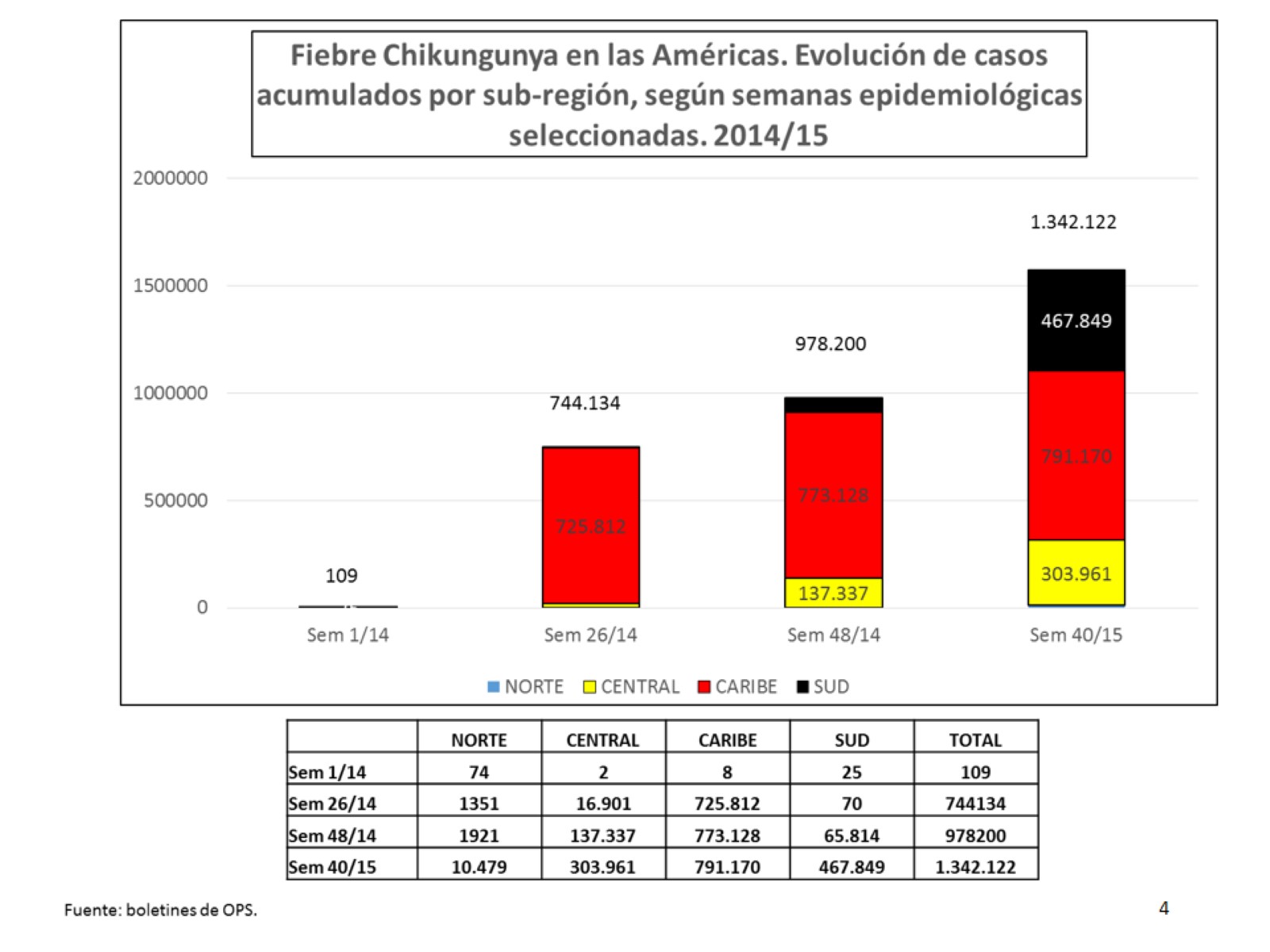 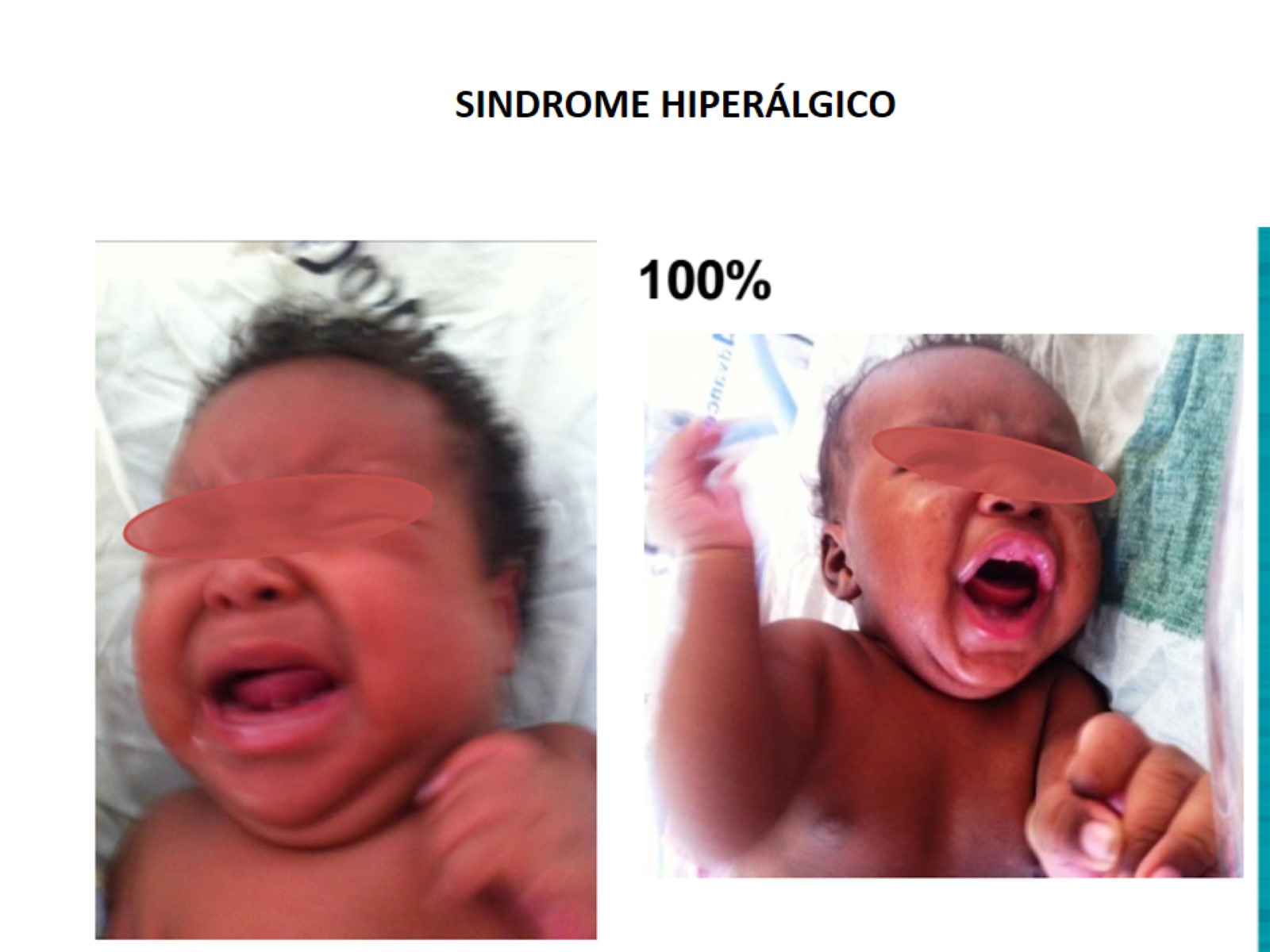 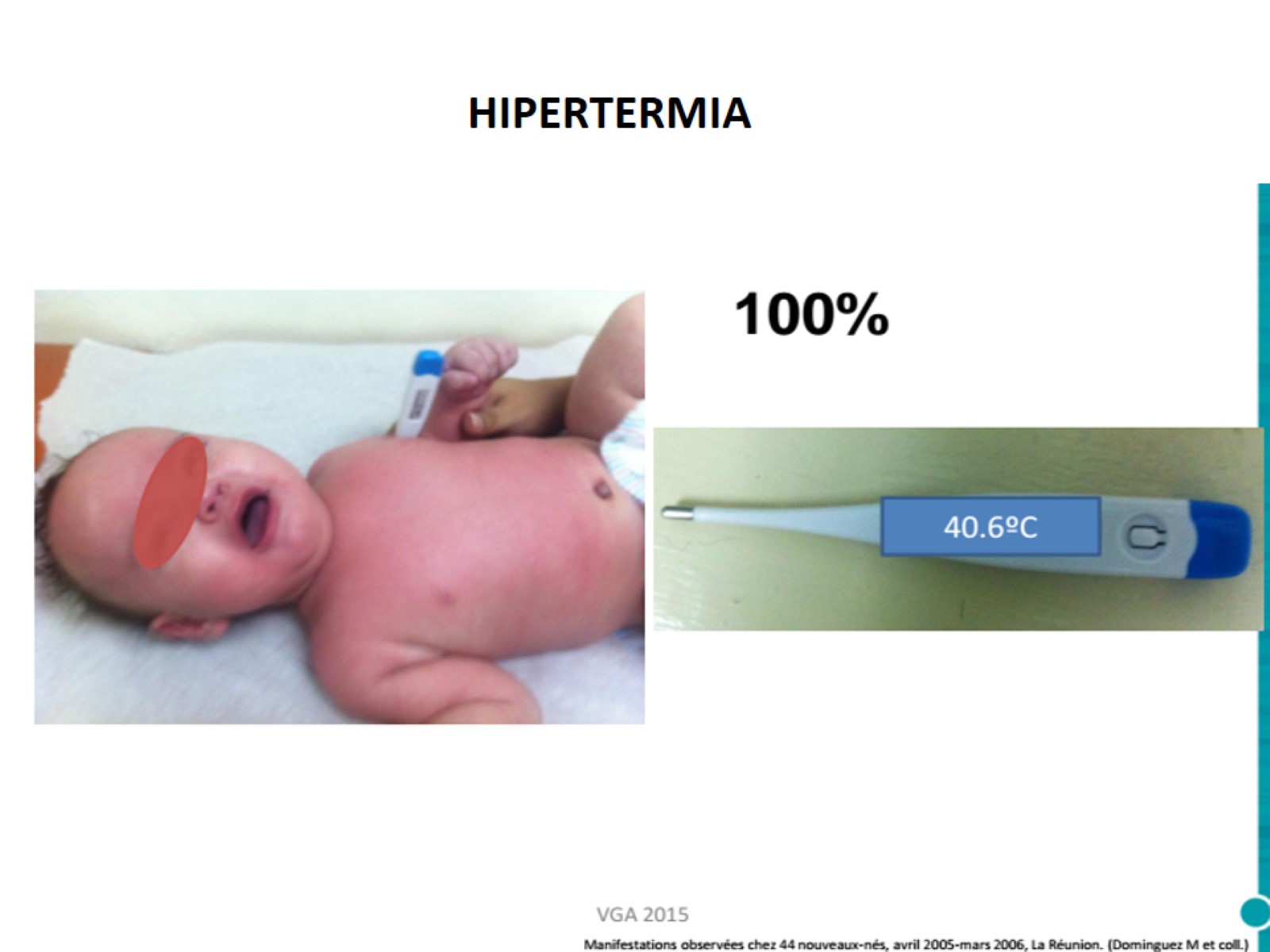 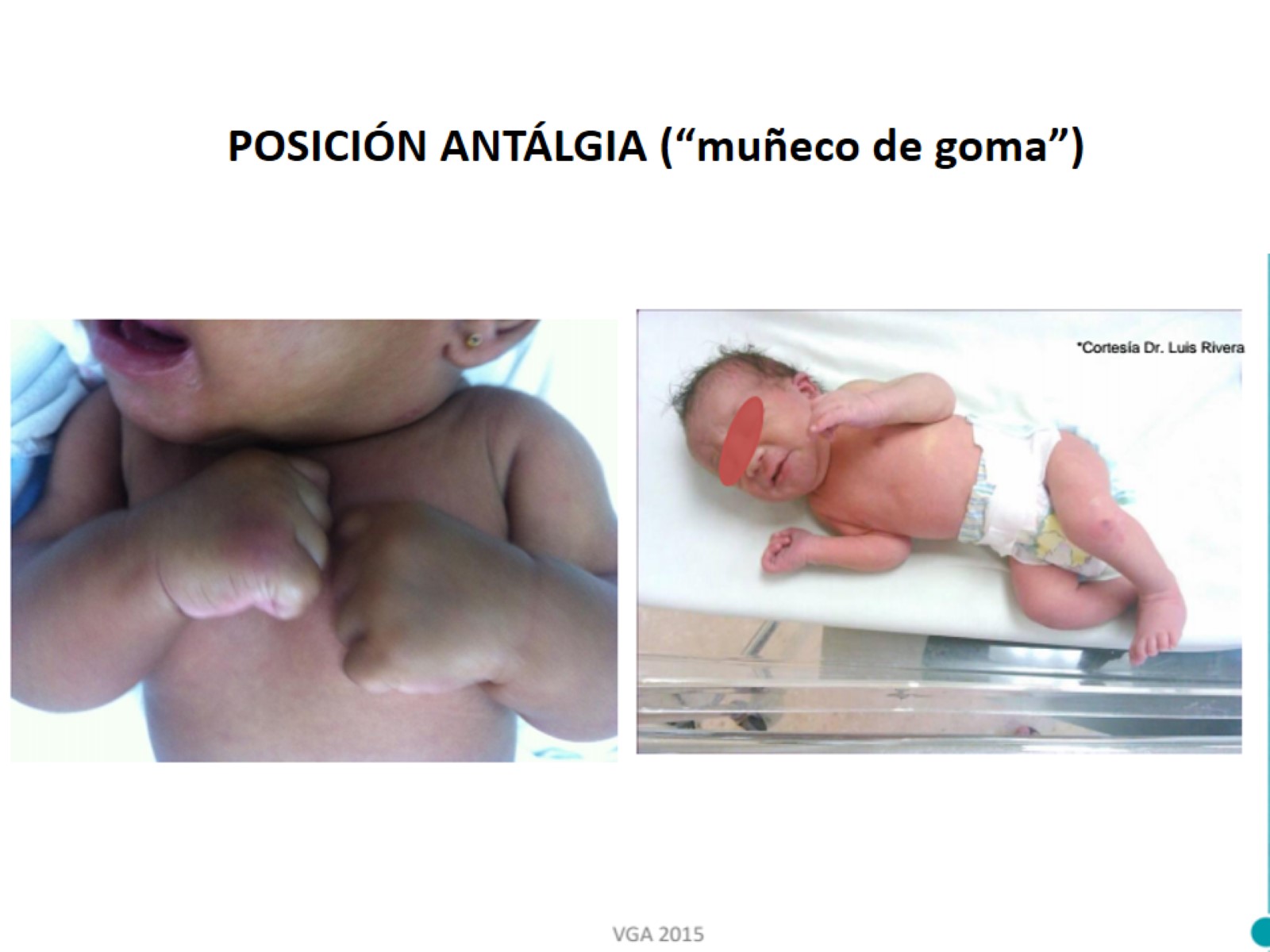 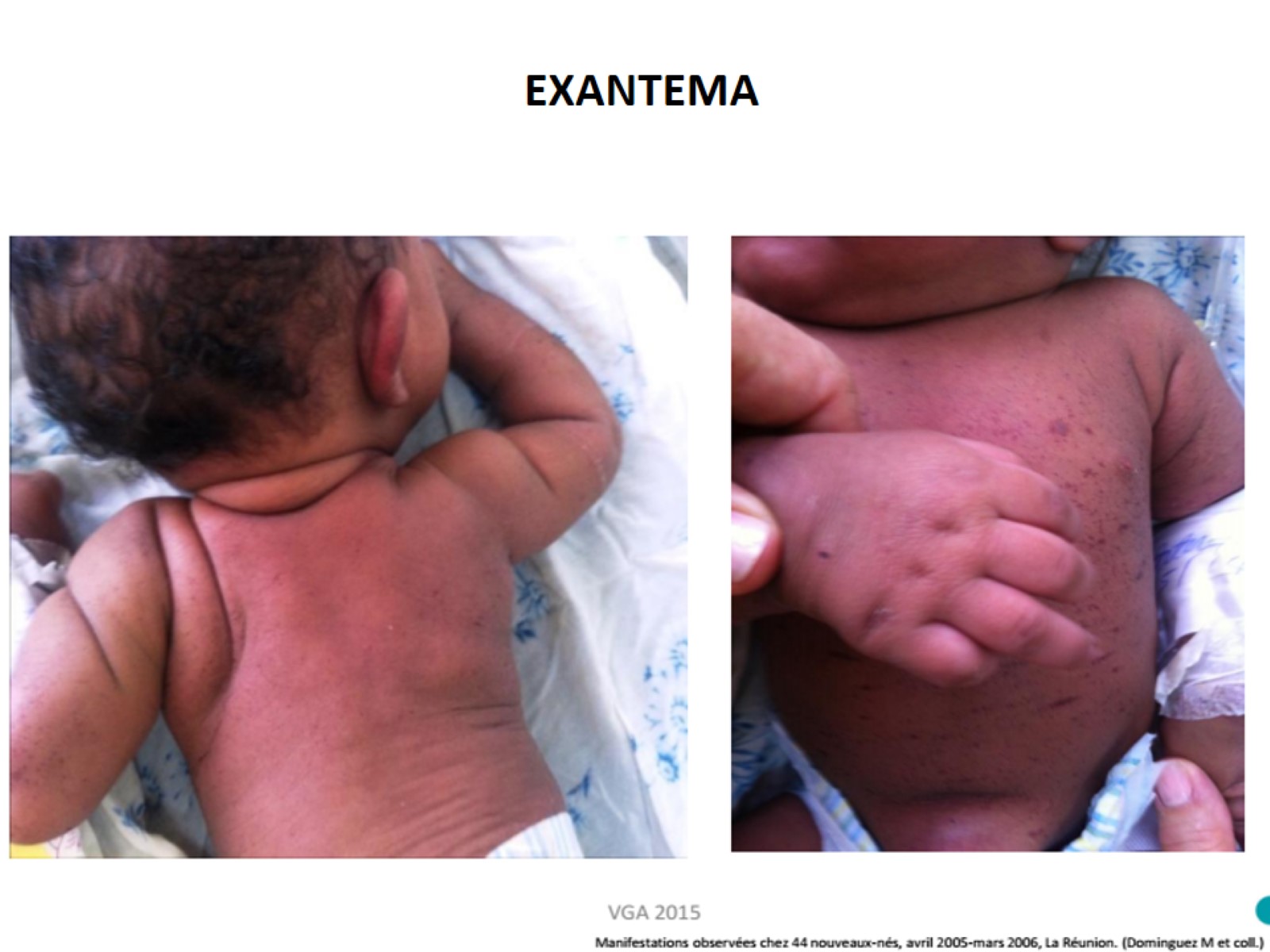 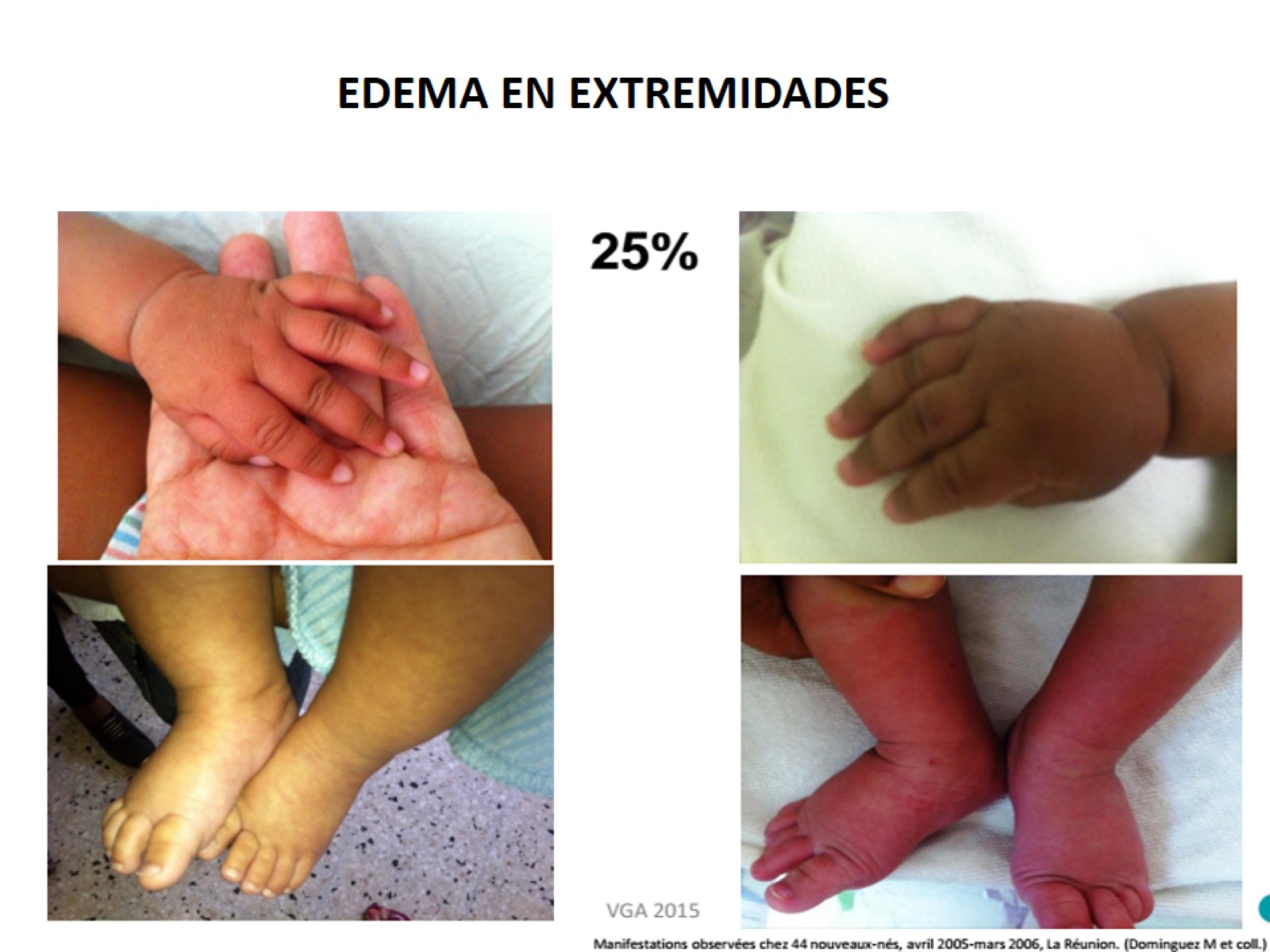 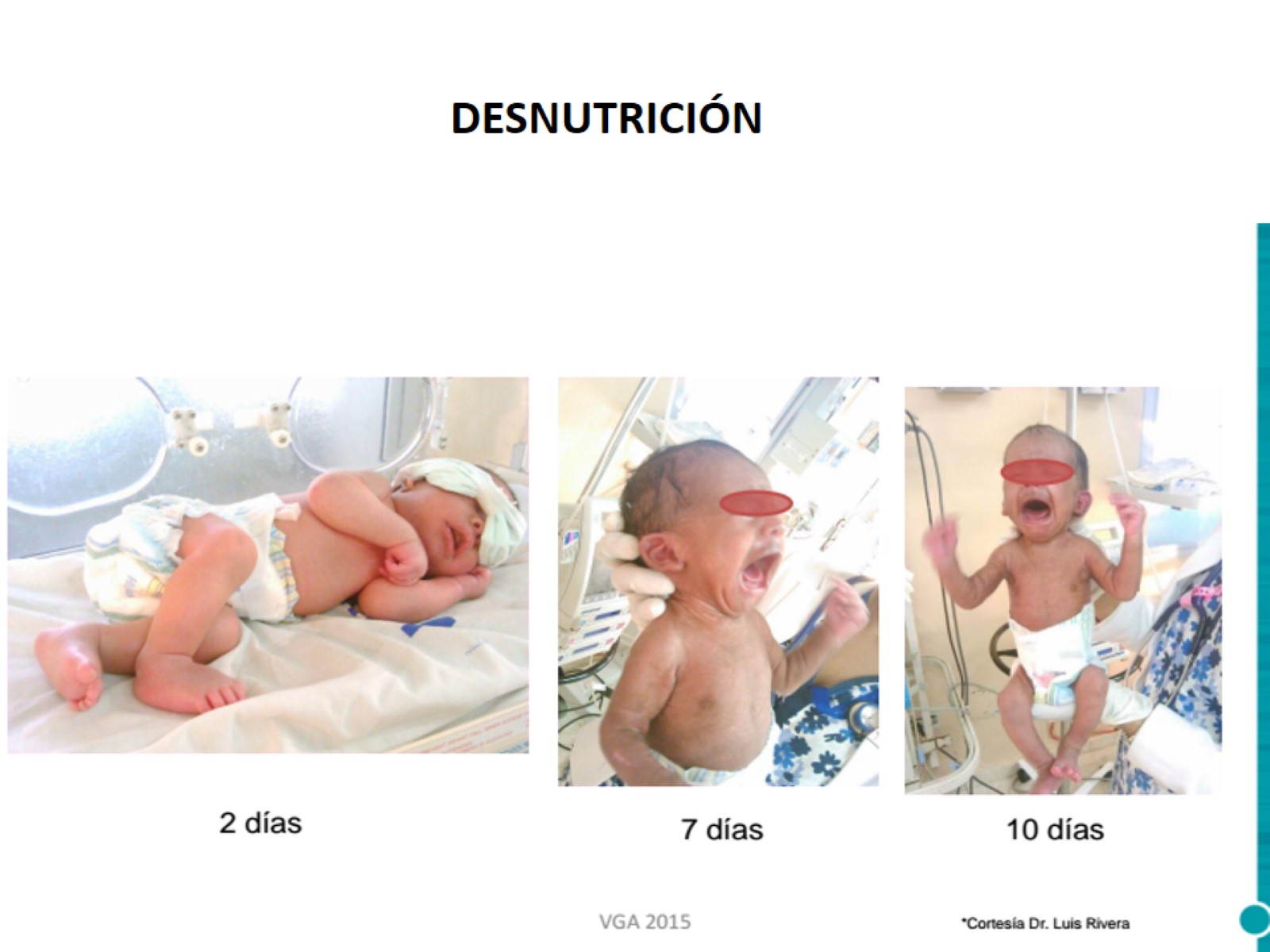 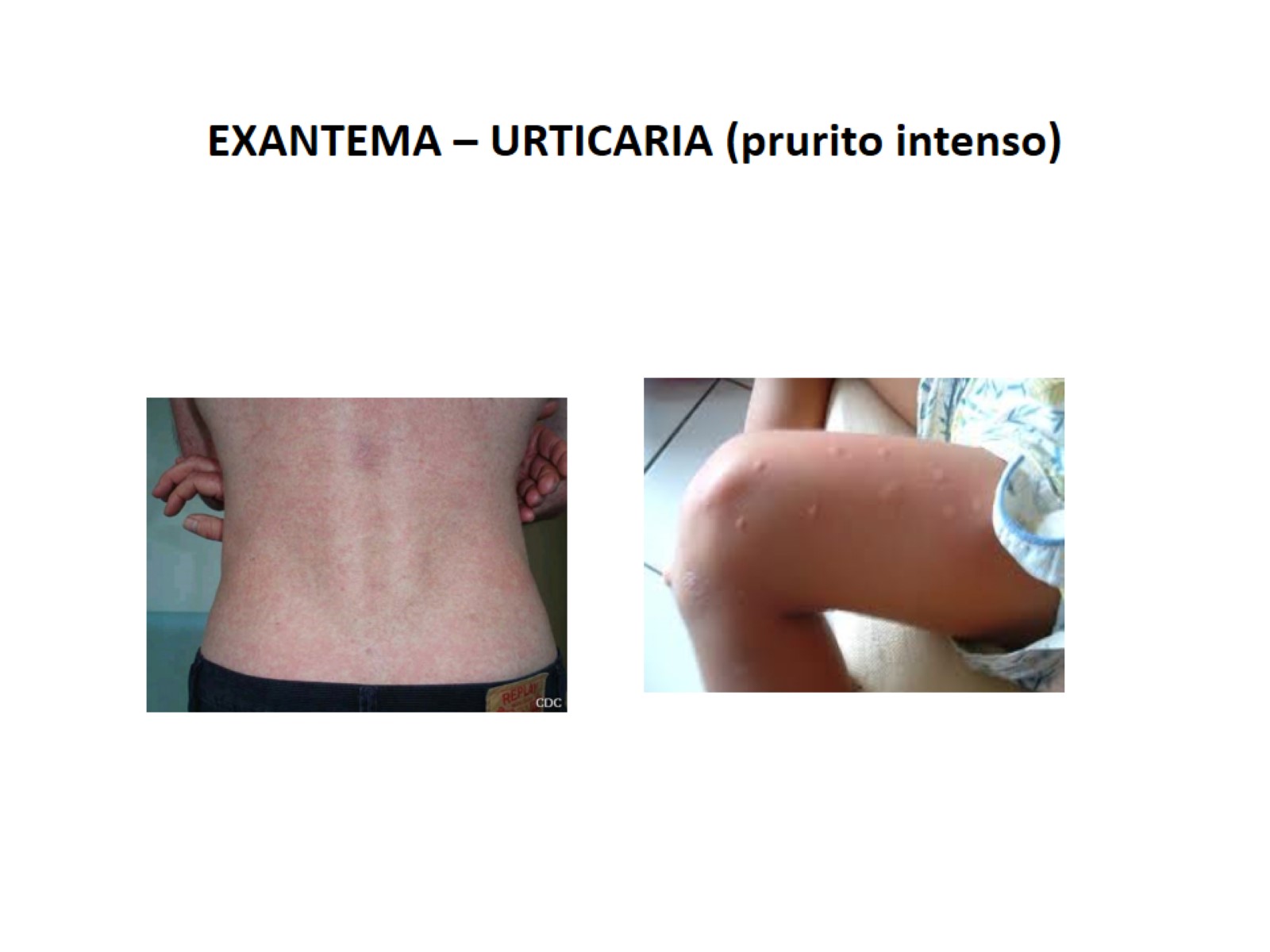 EXANTEMA – URTICARIA (prurito intenso)
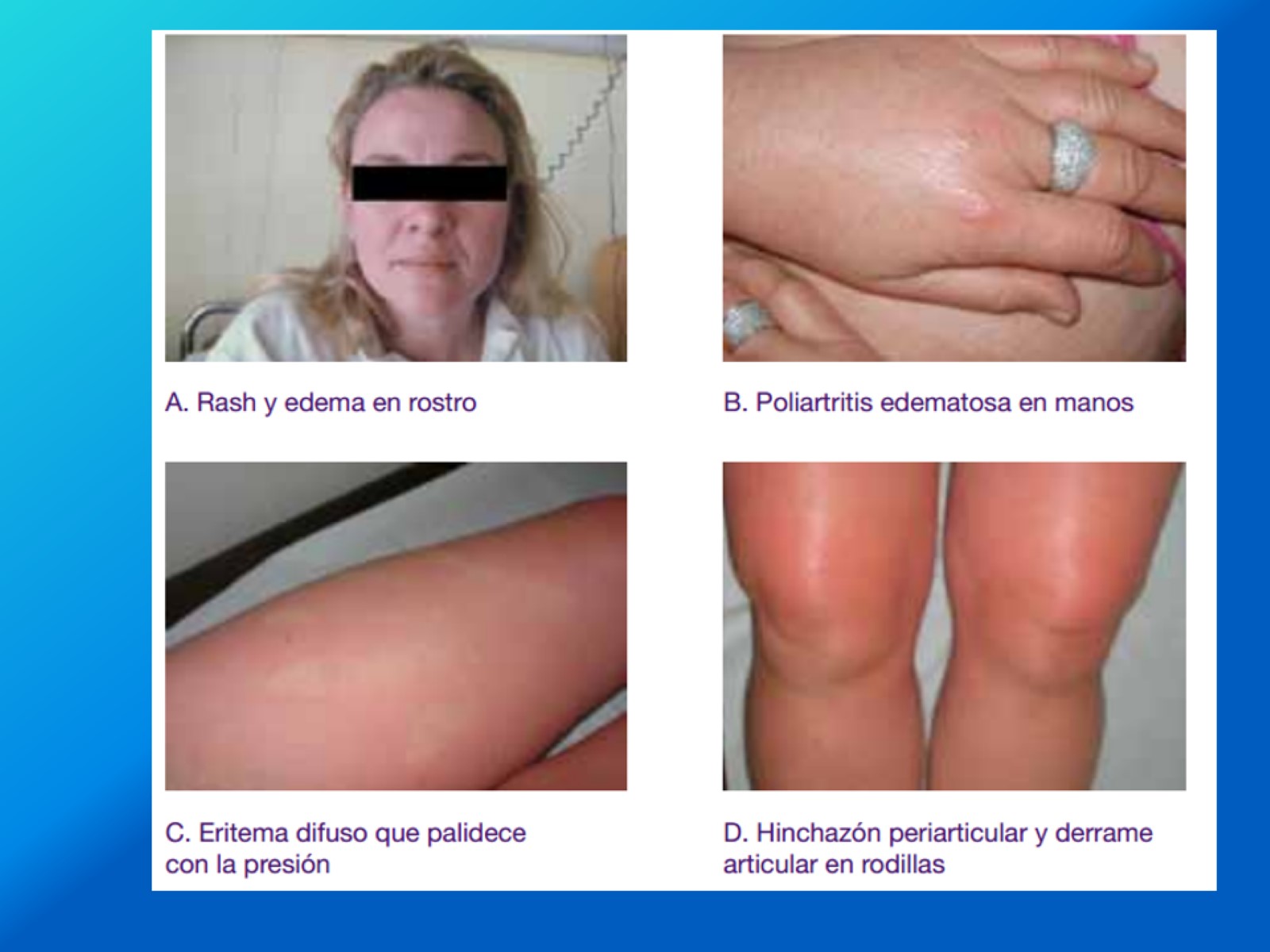 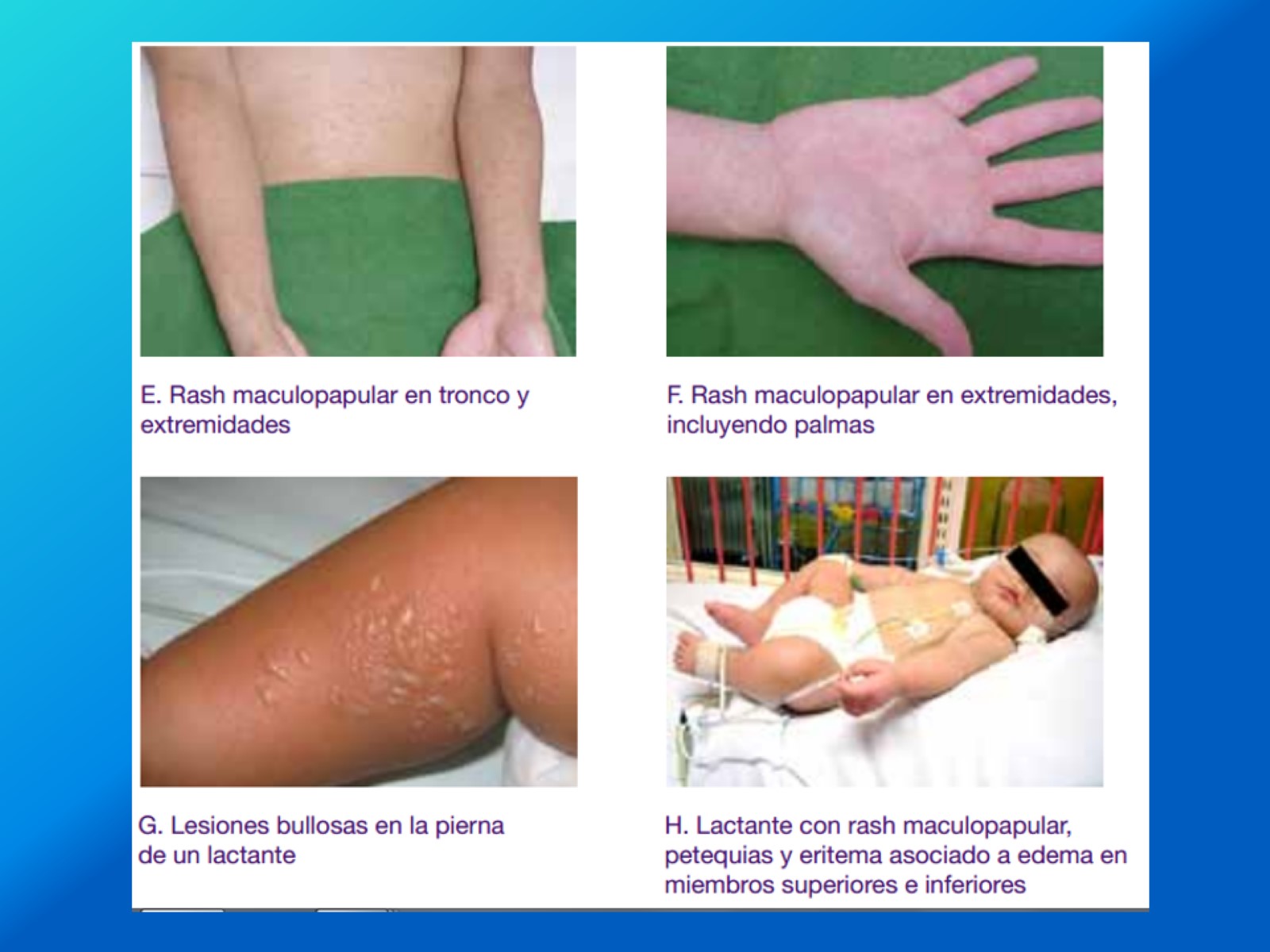 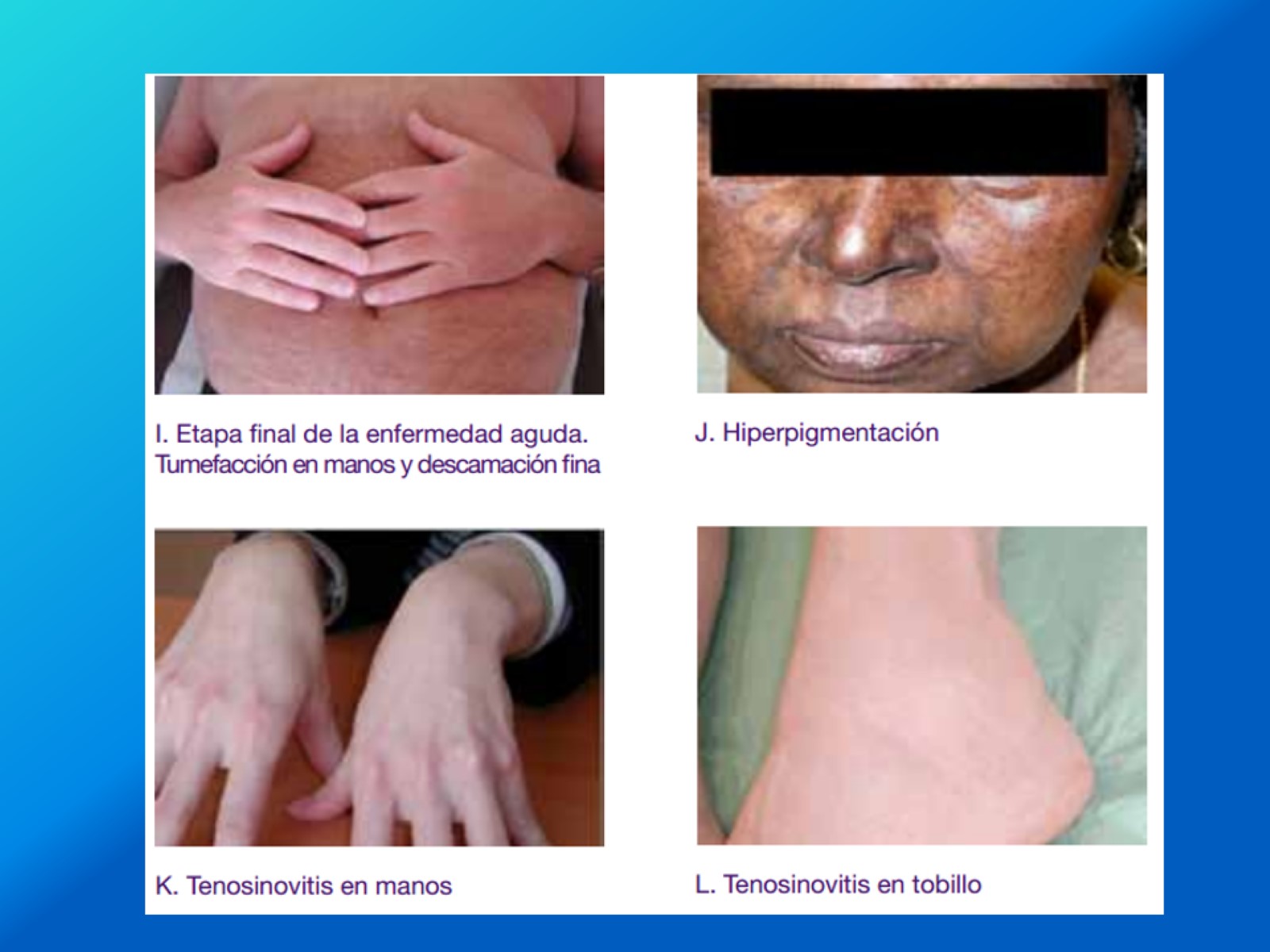 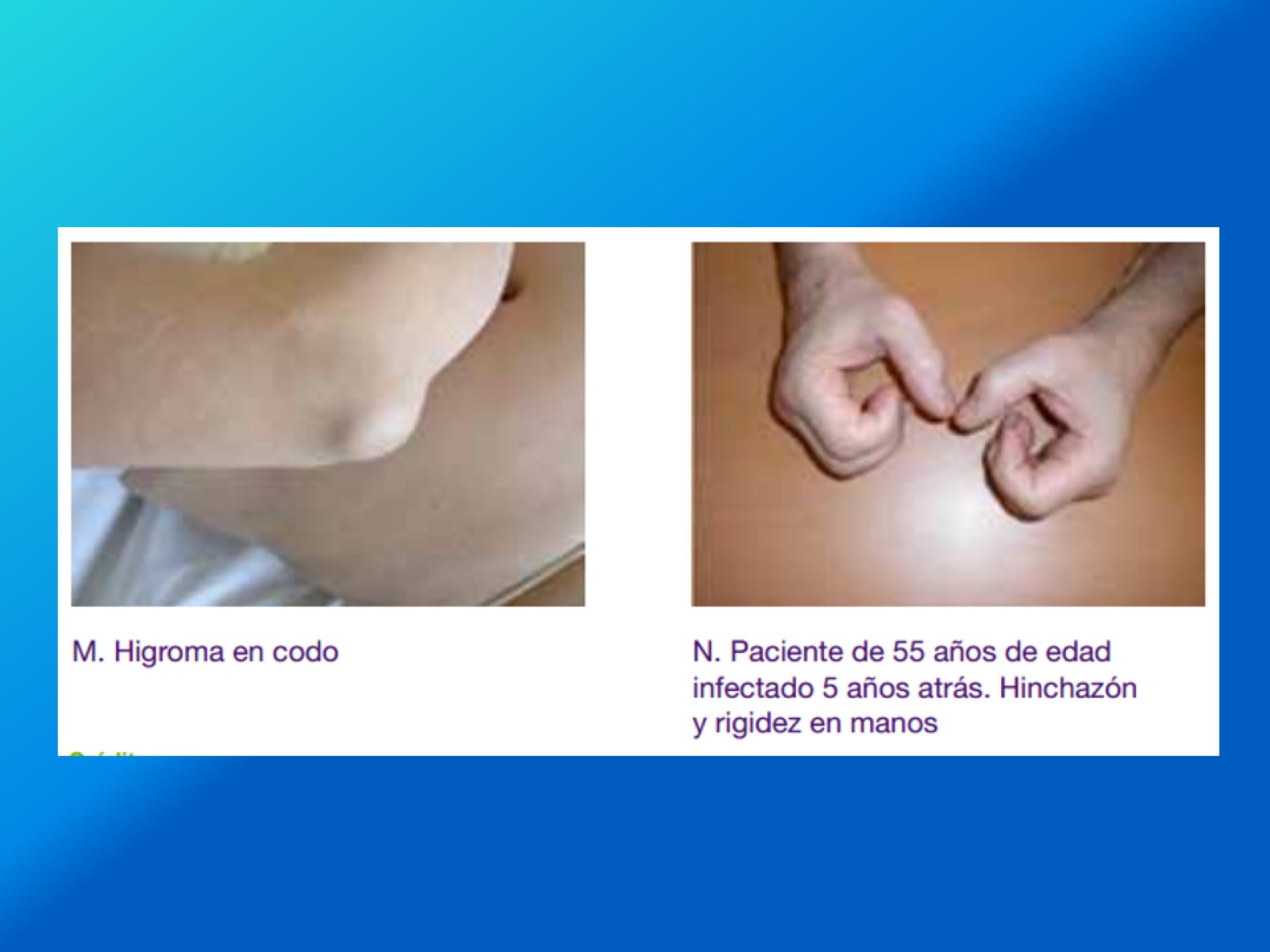 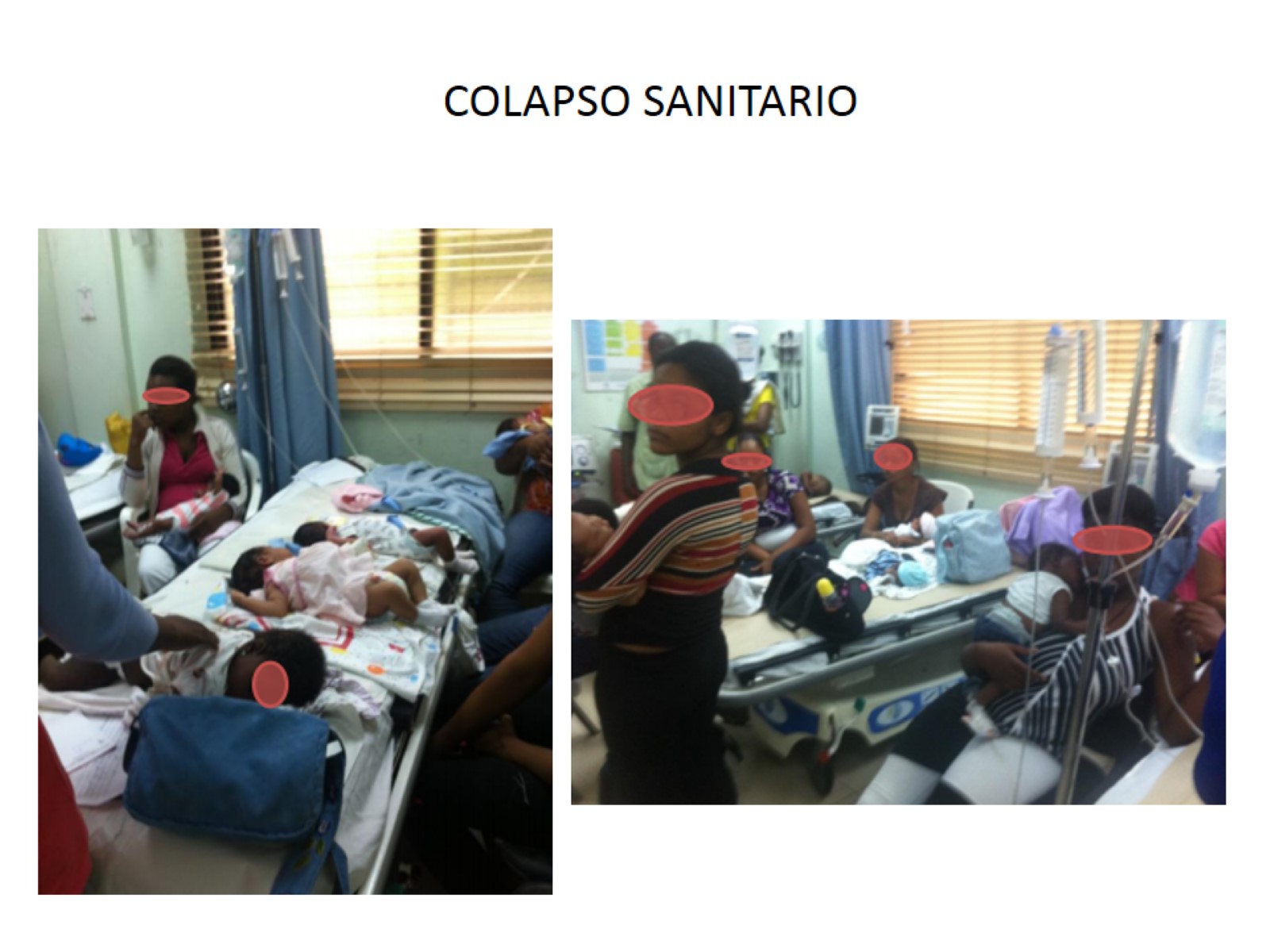 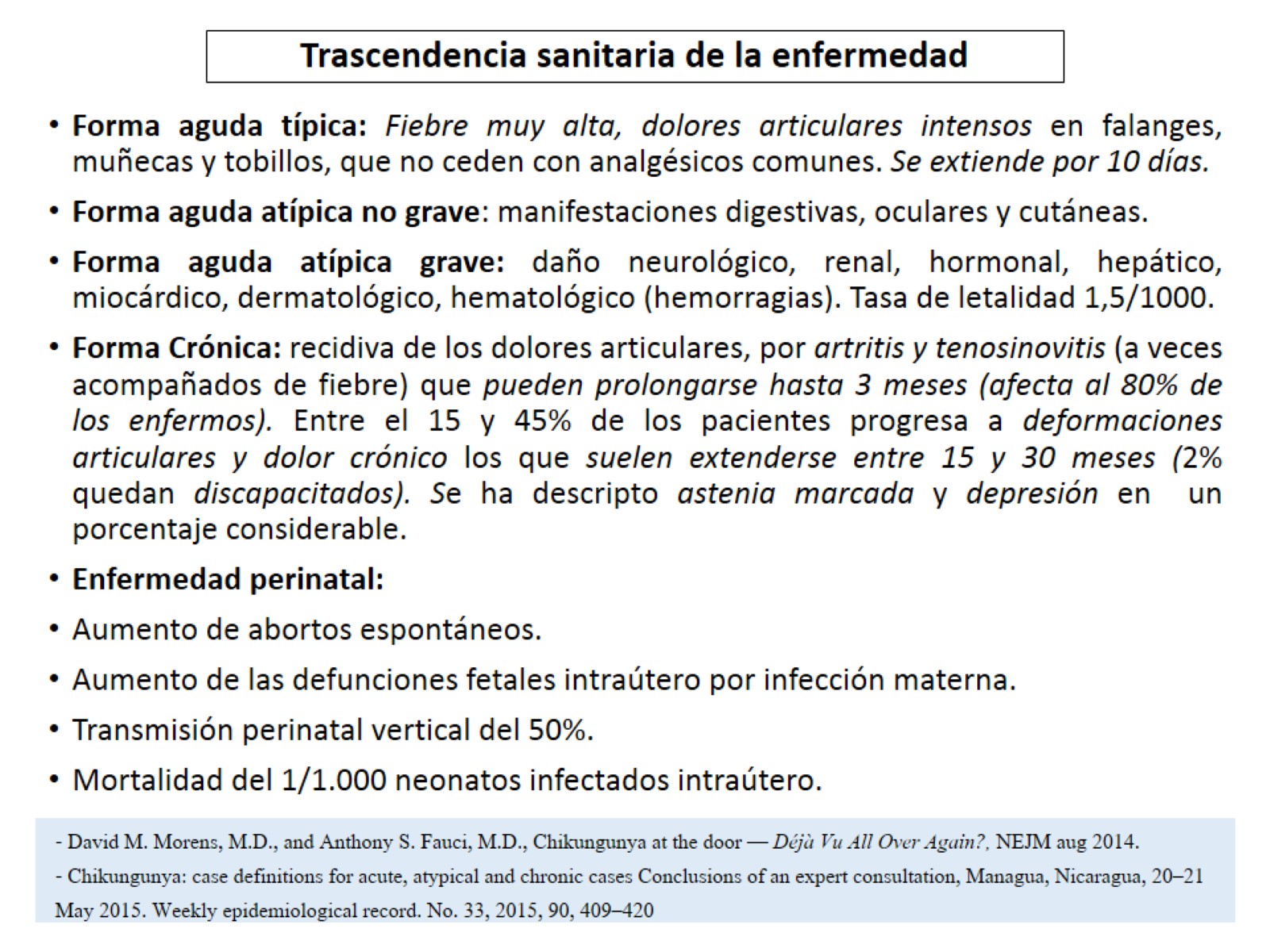 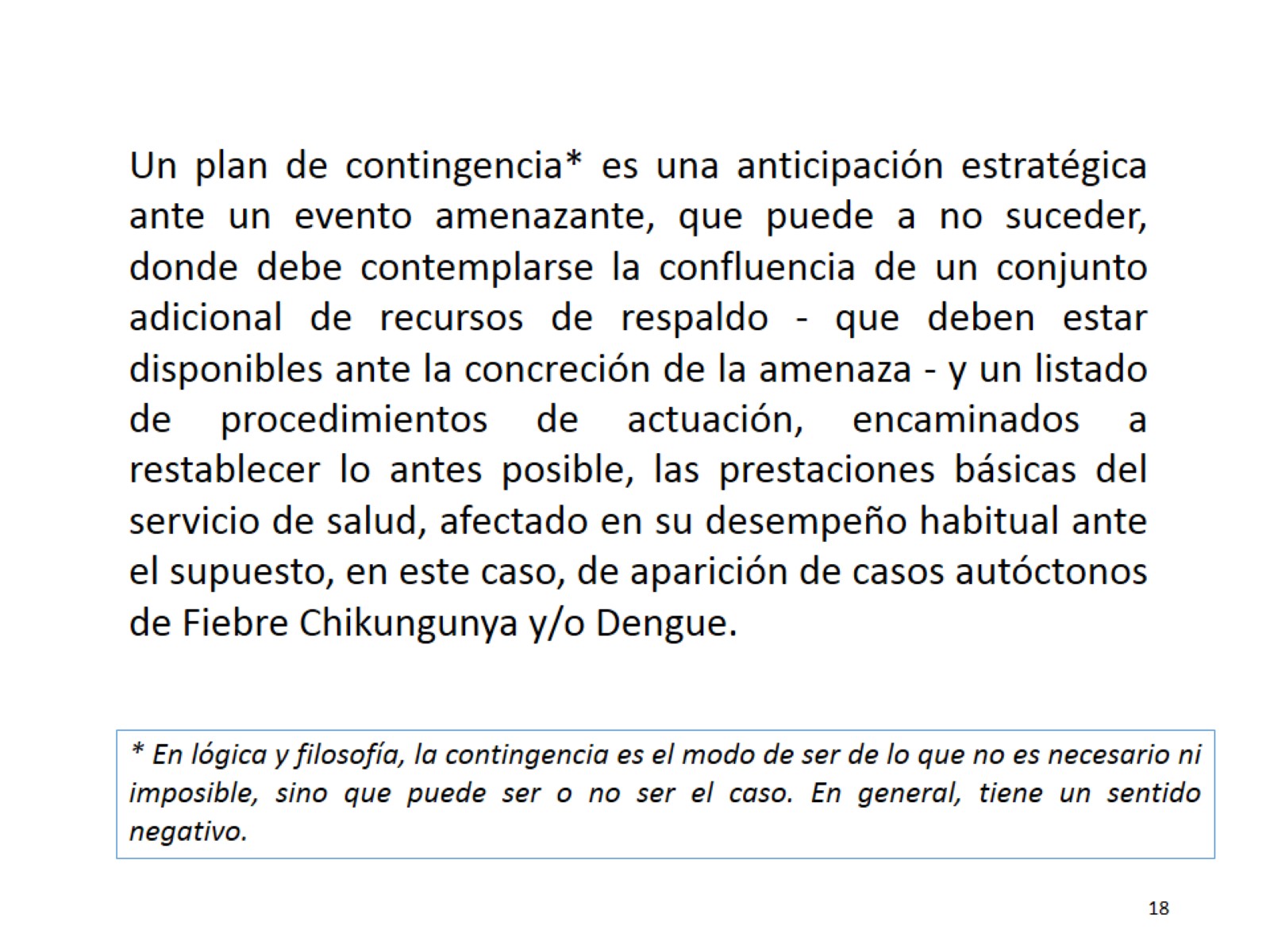 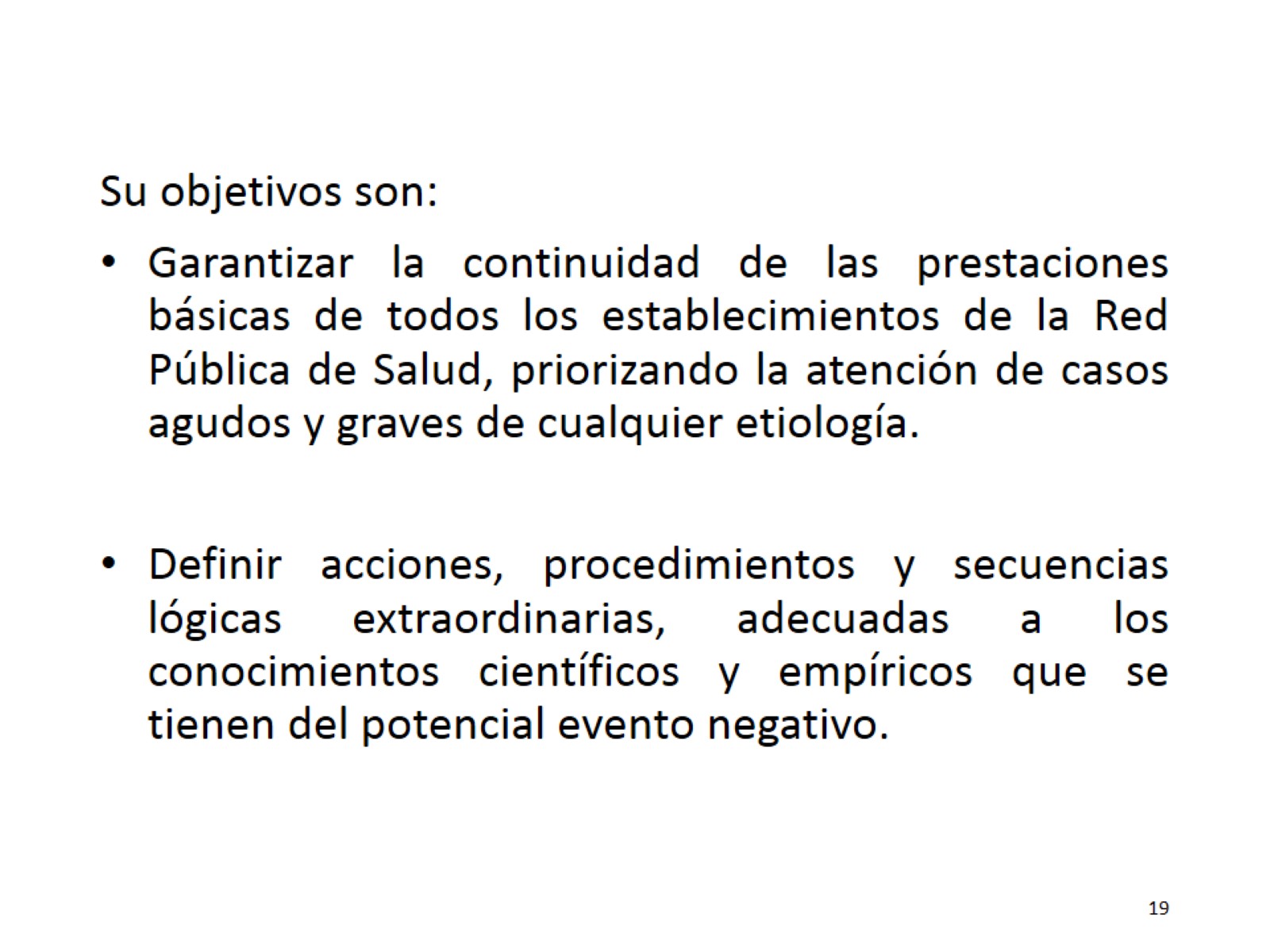 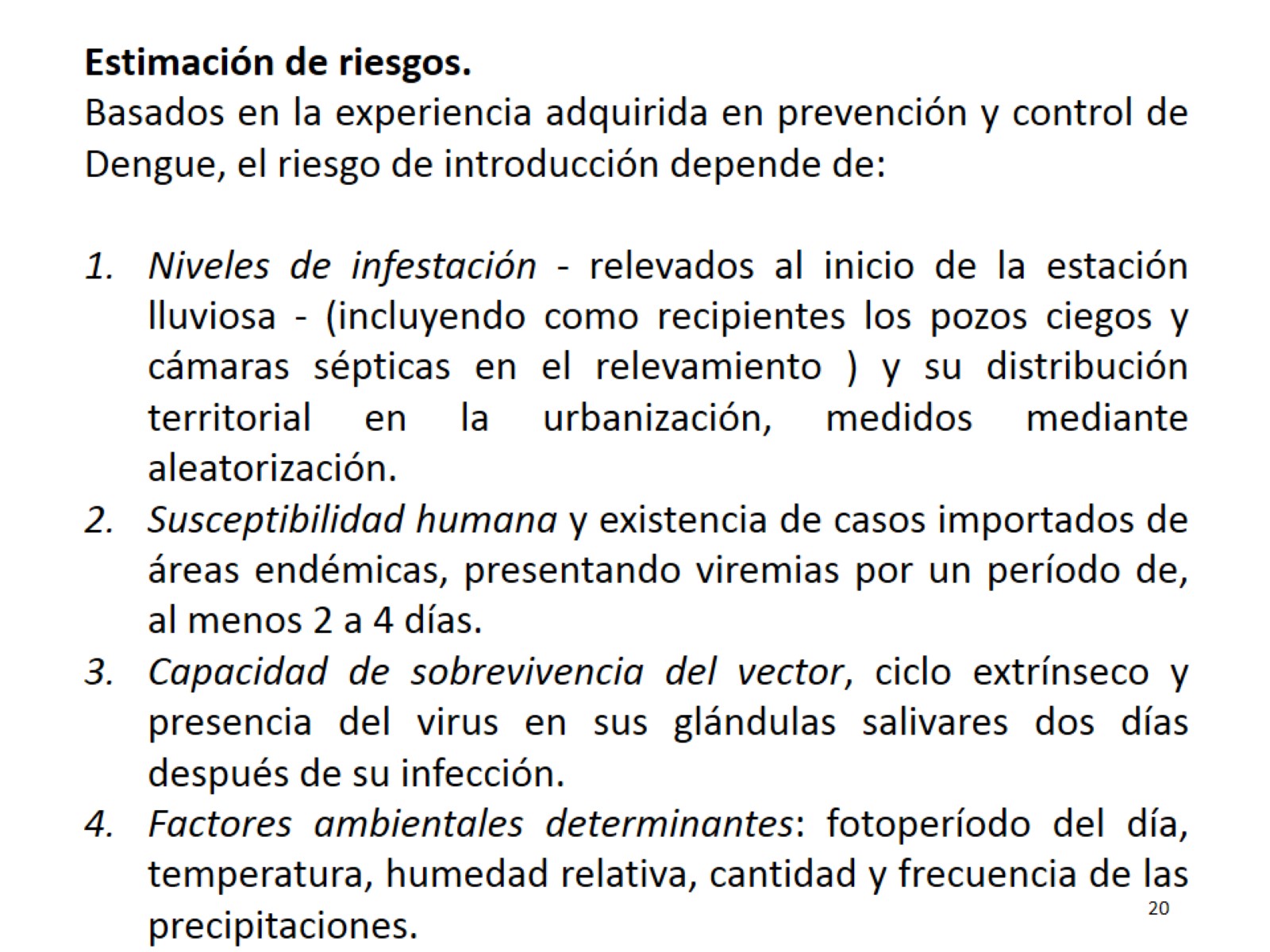 0
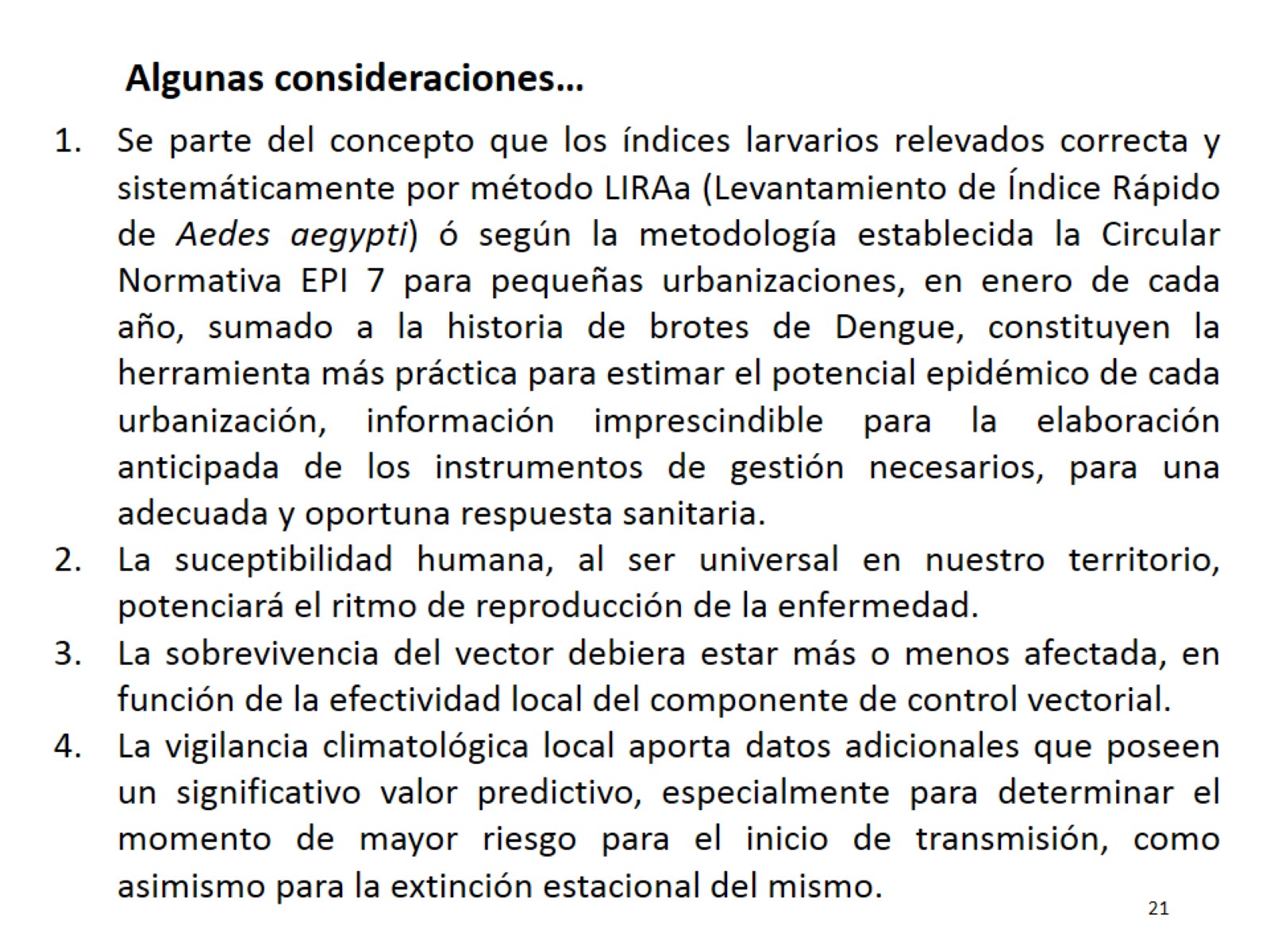 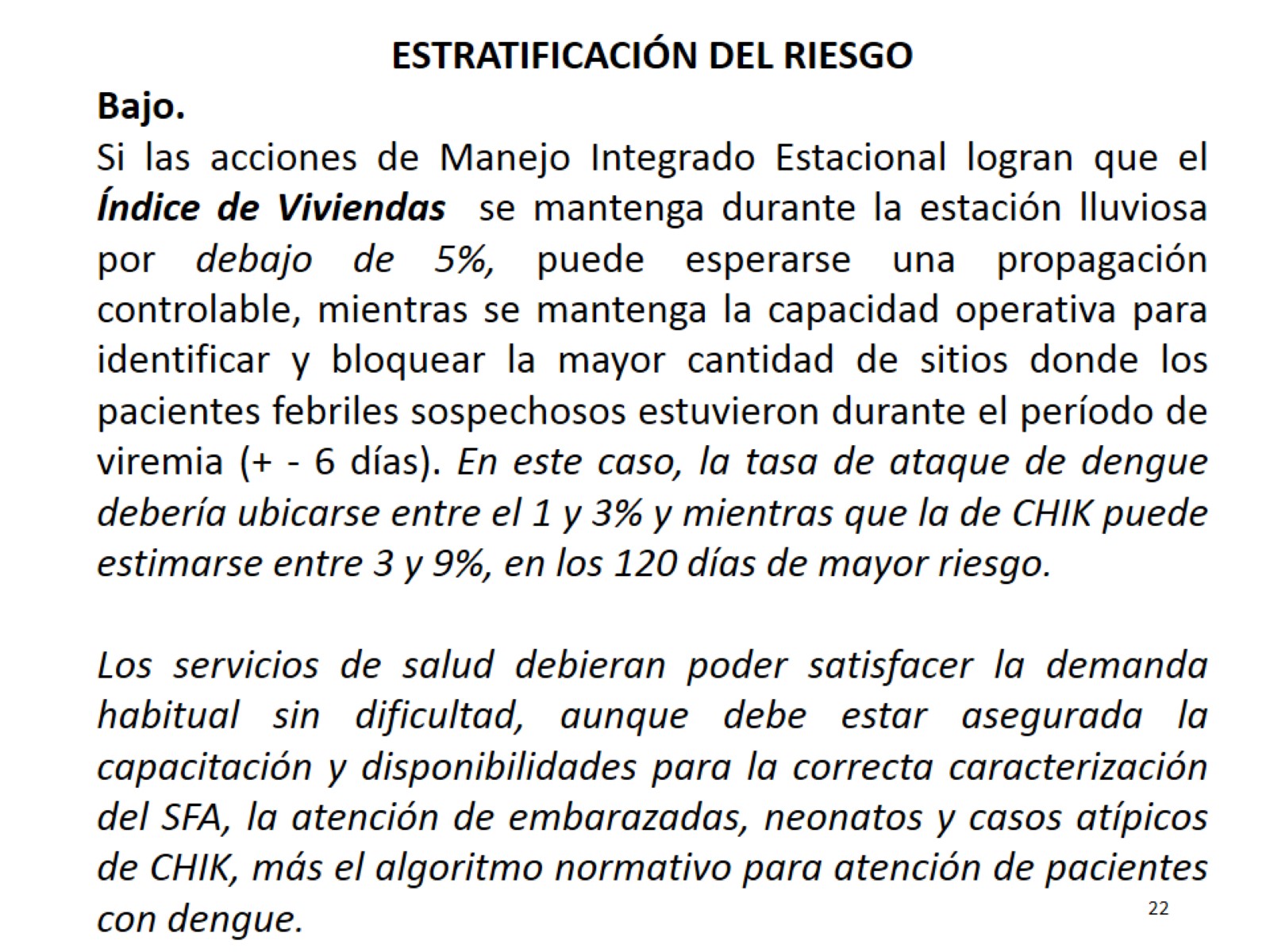 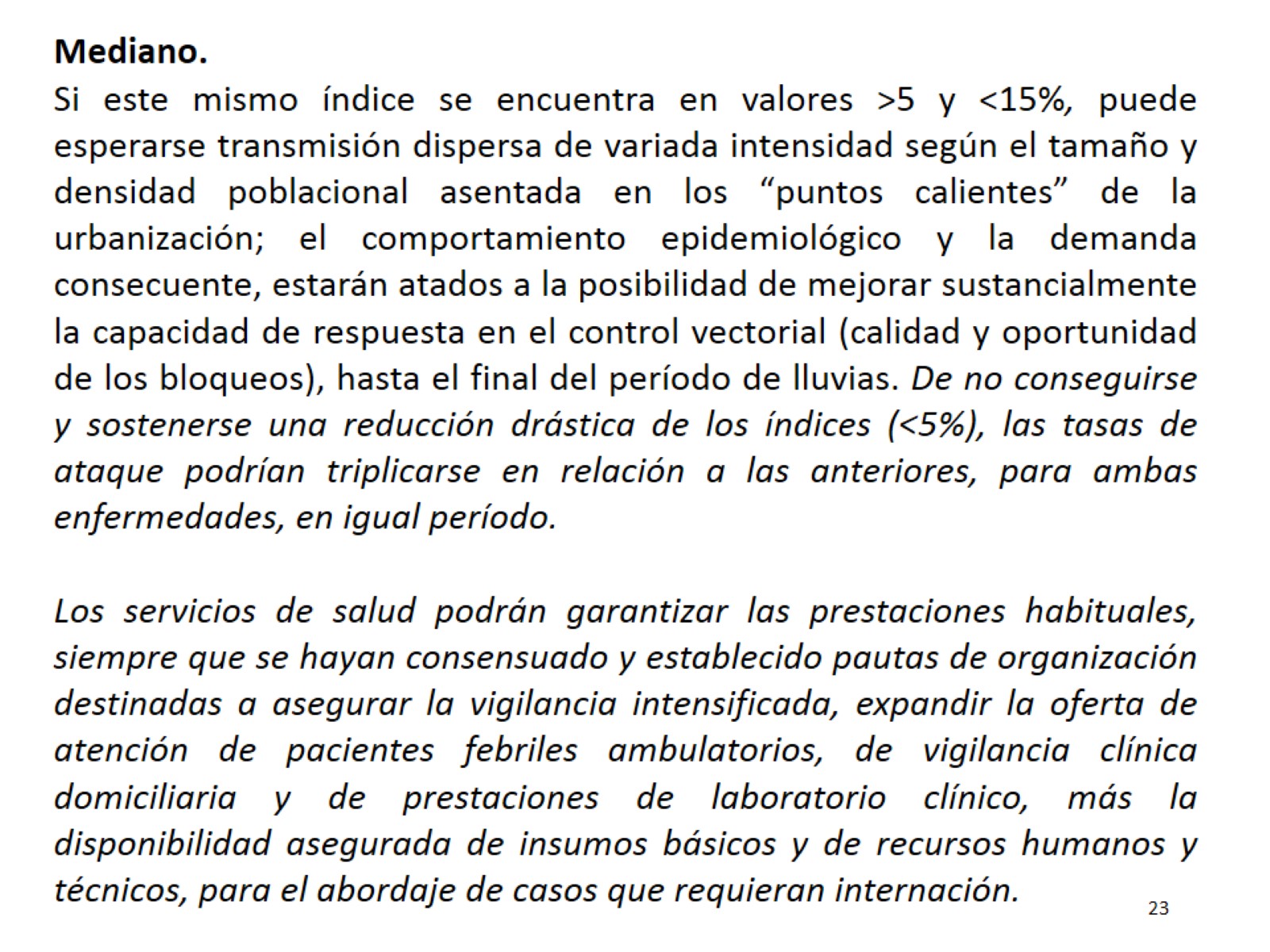 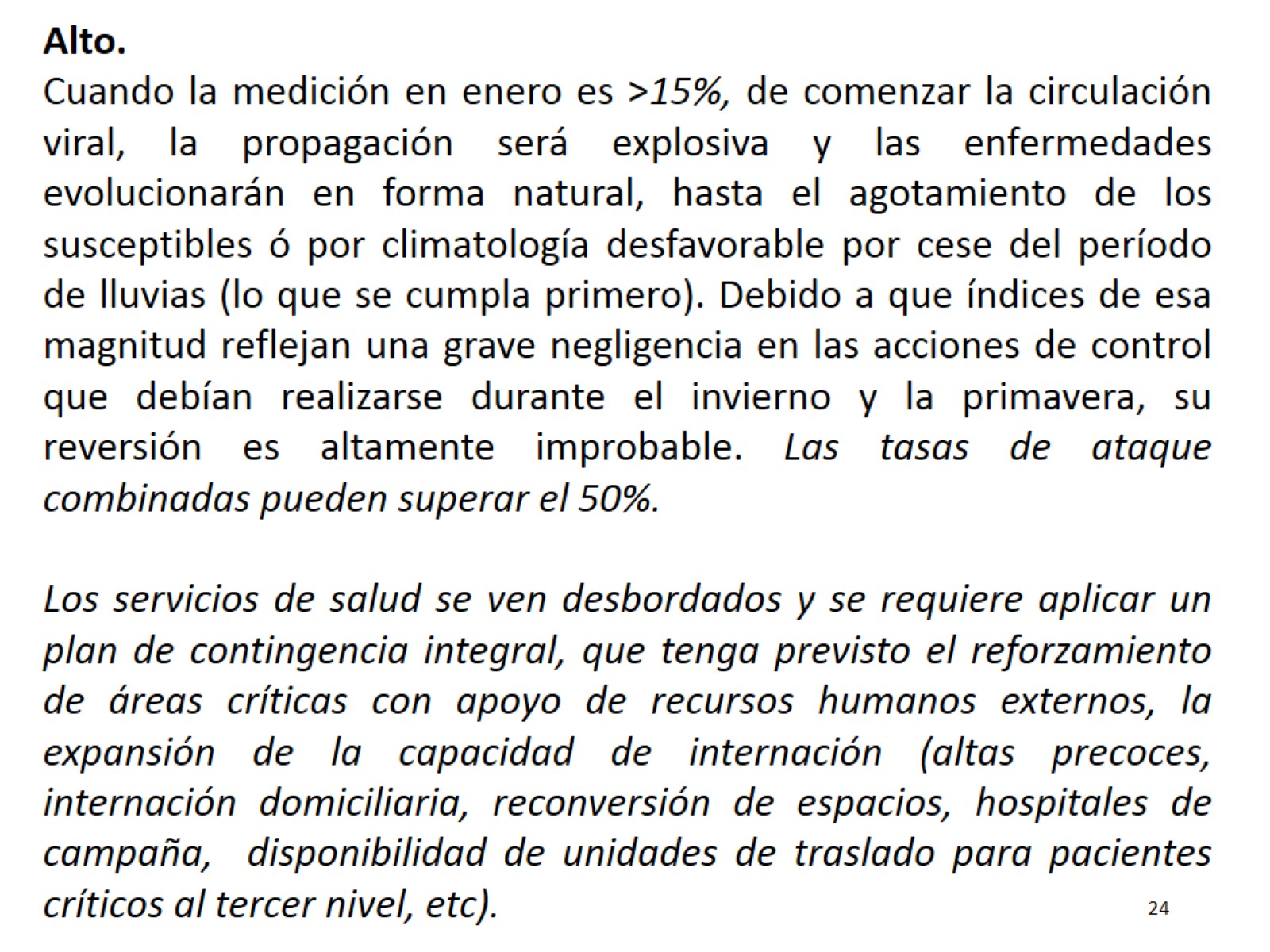 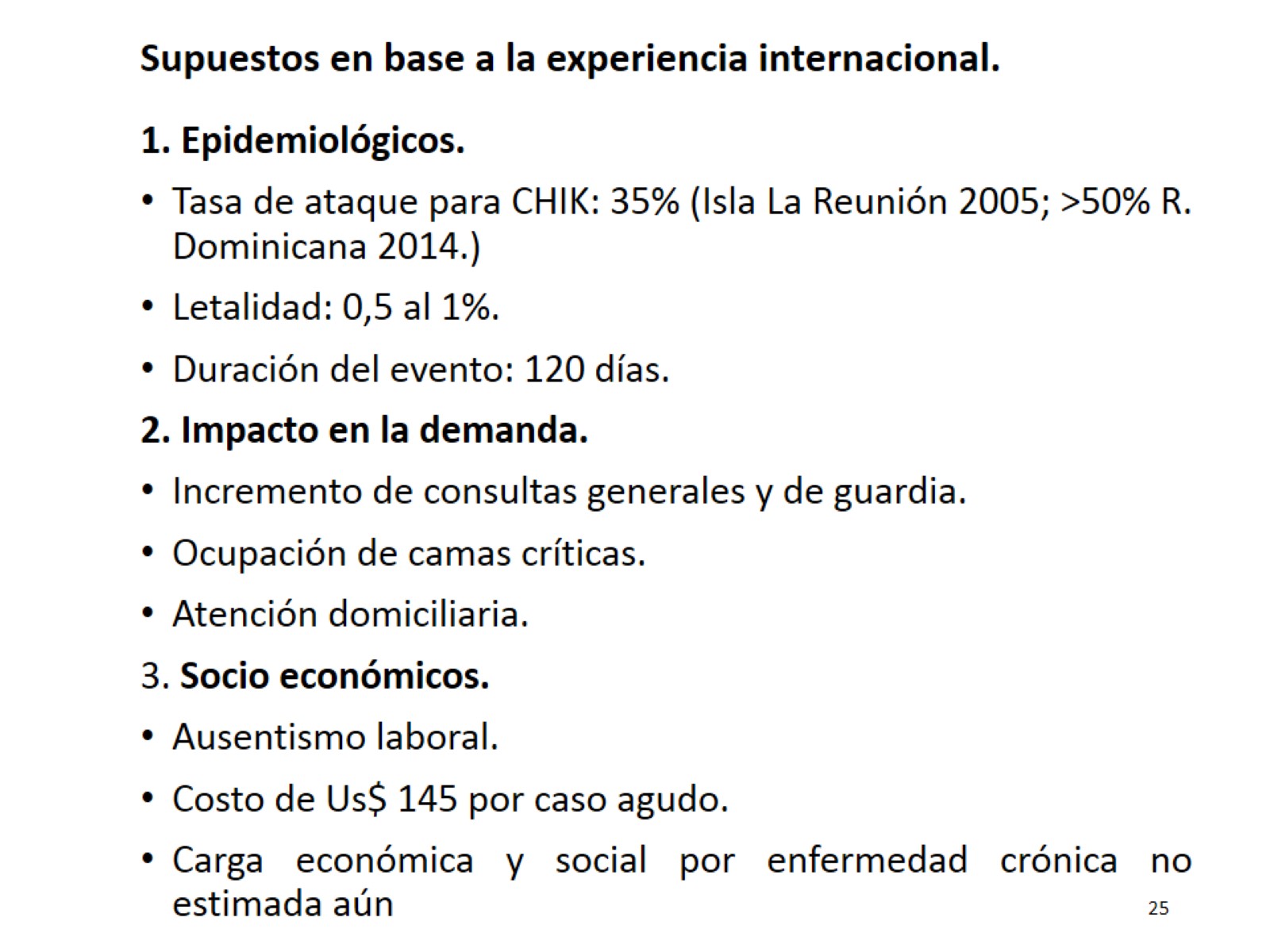 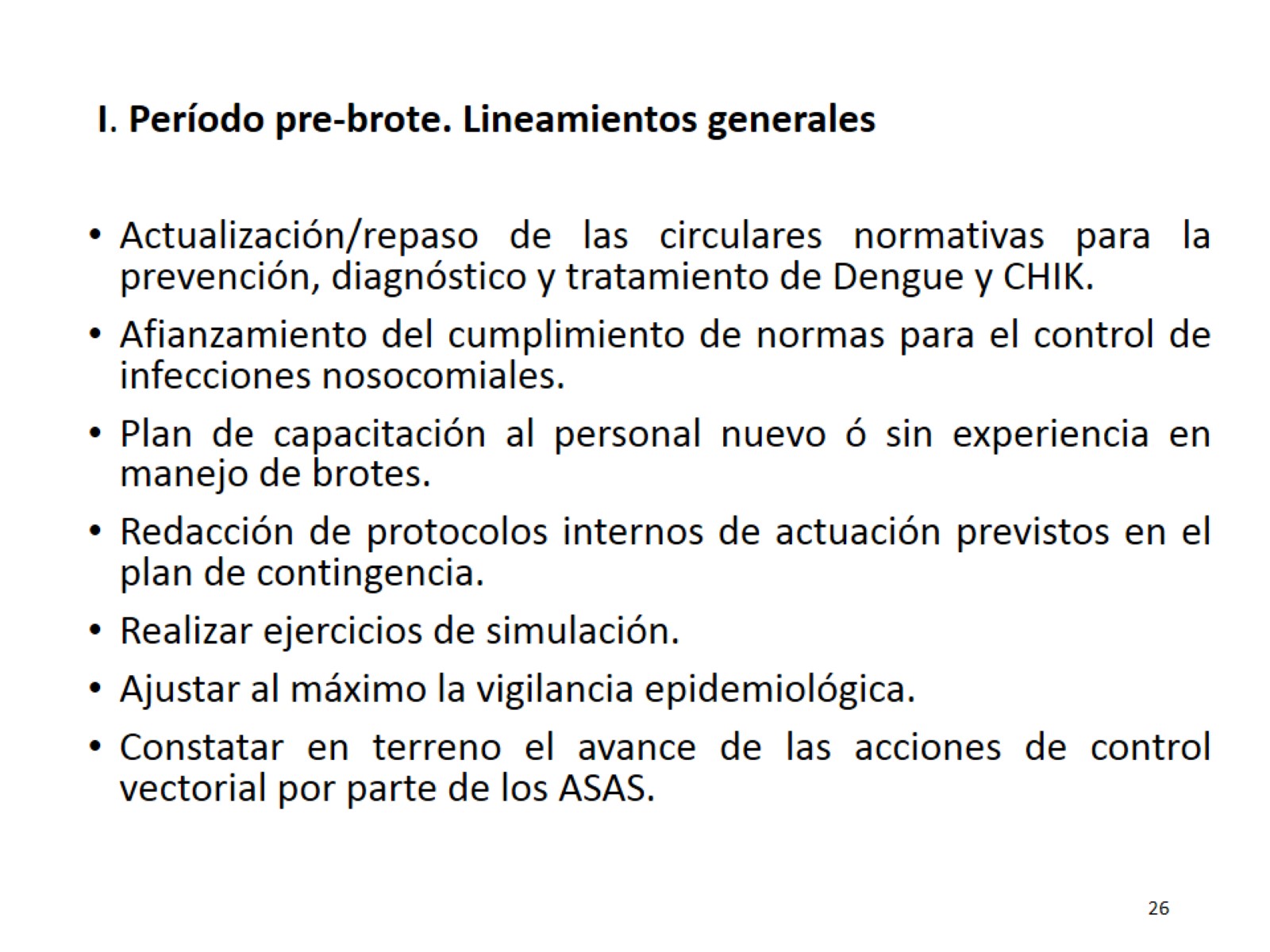 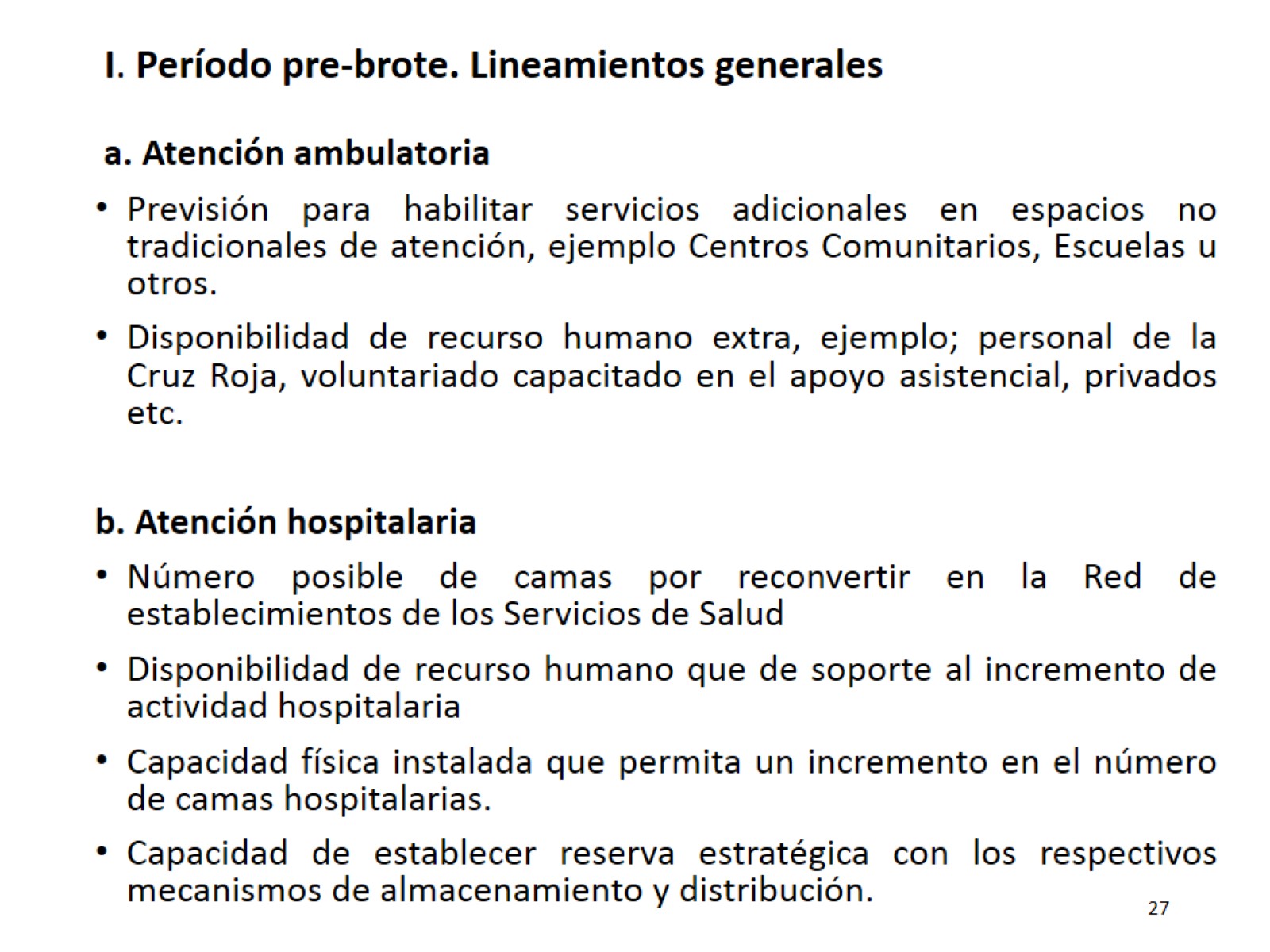 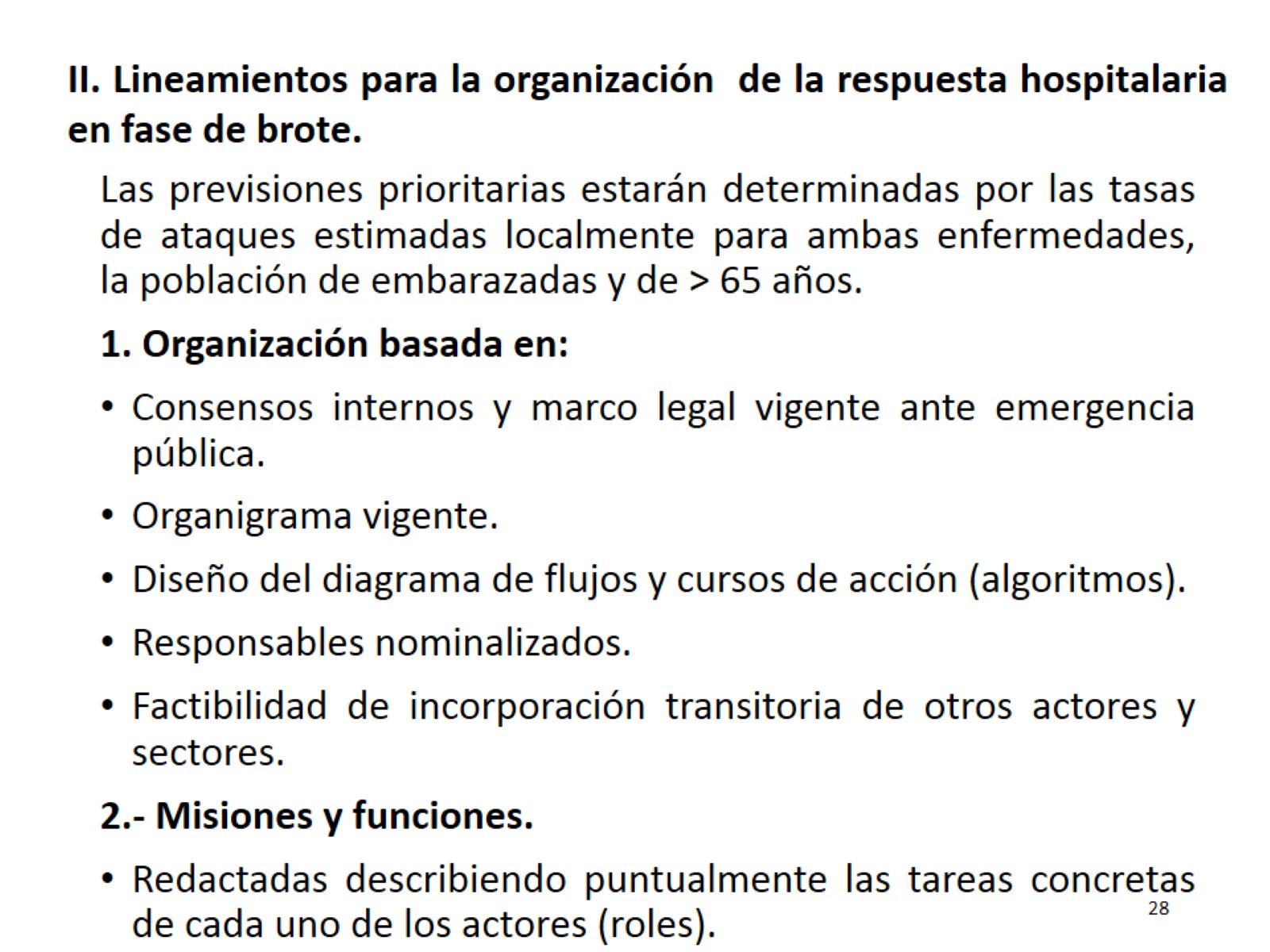 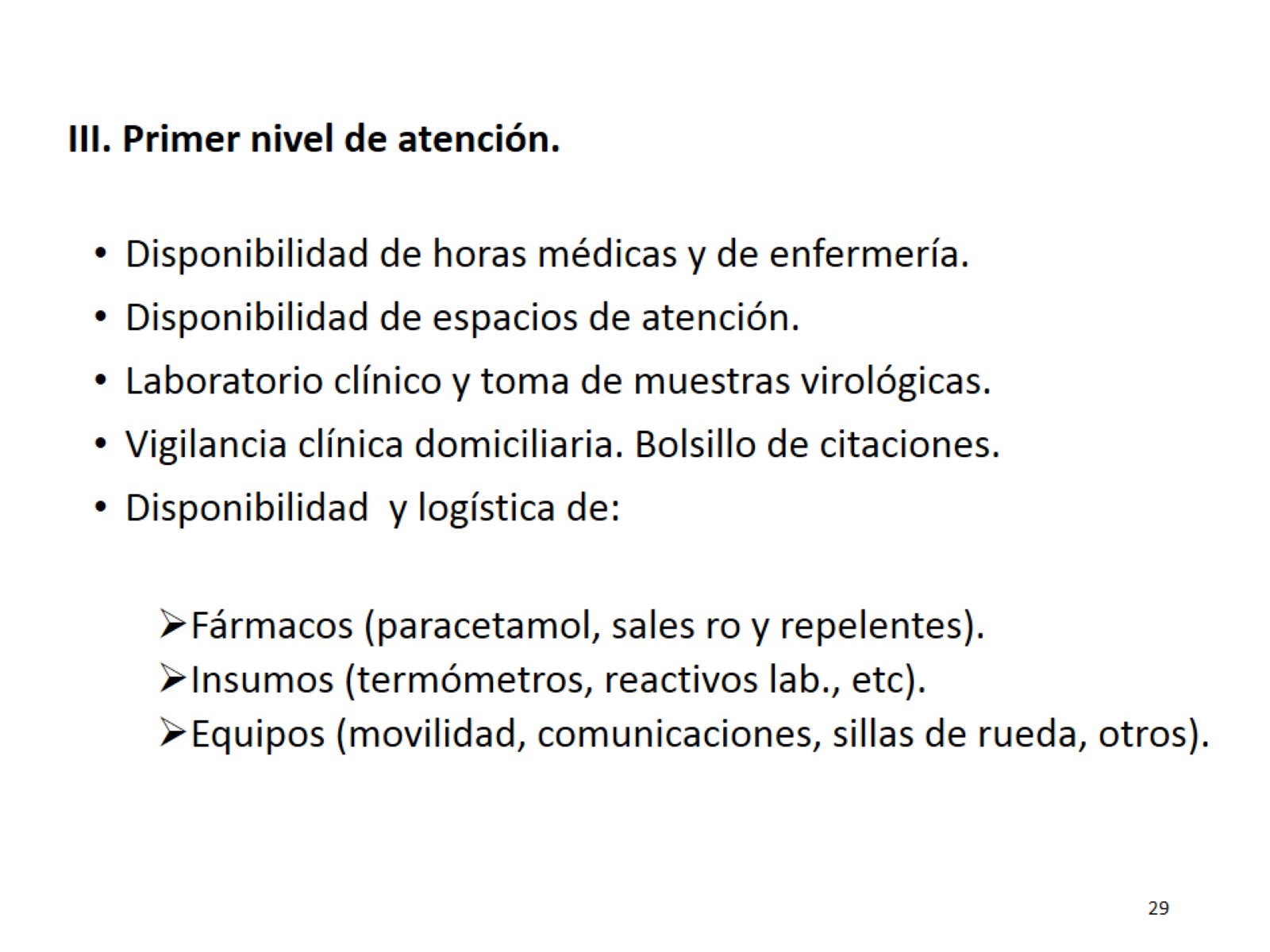 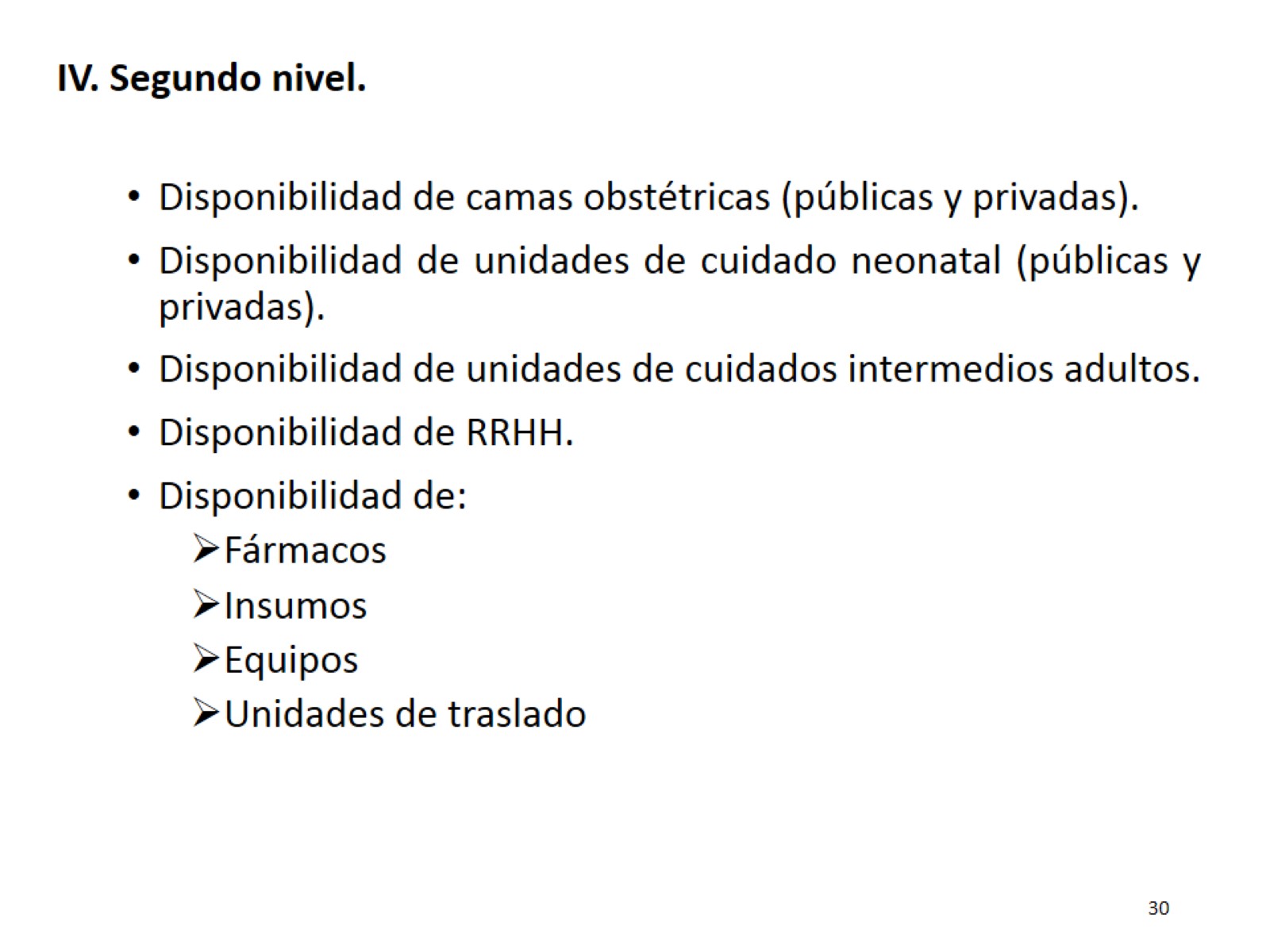 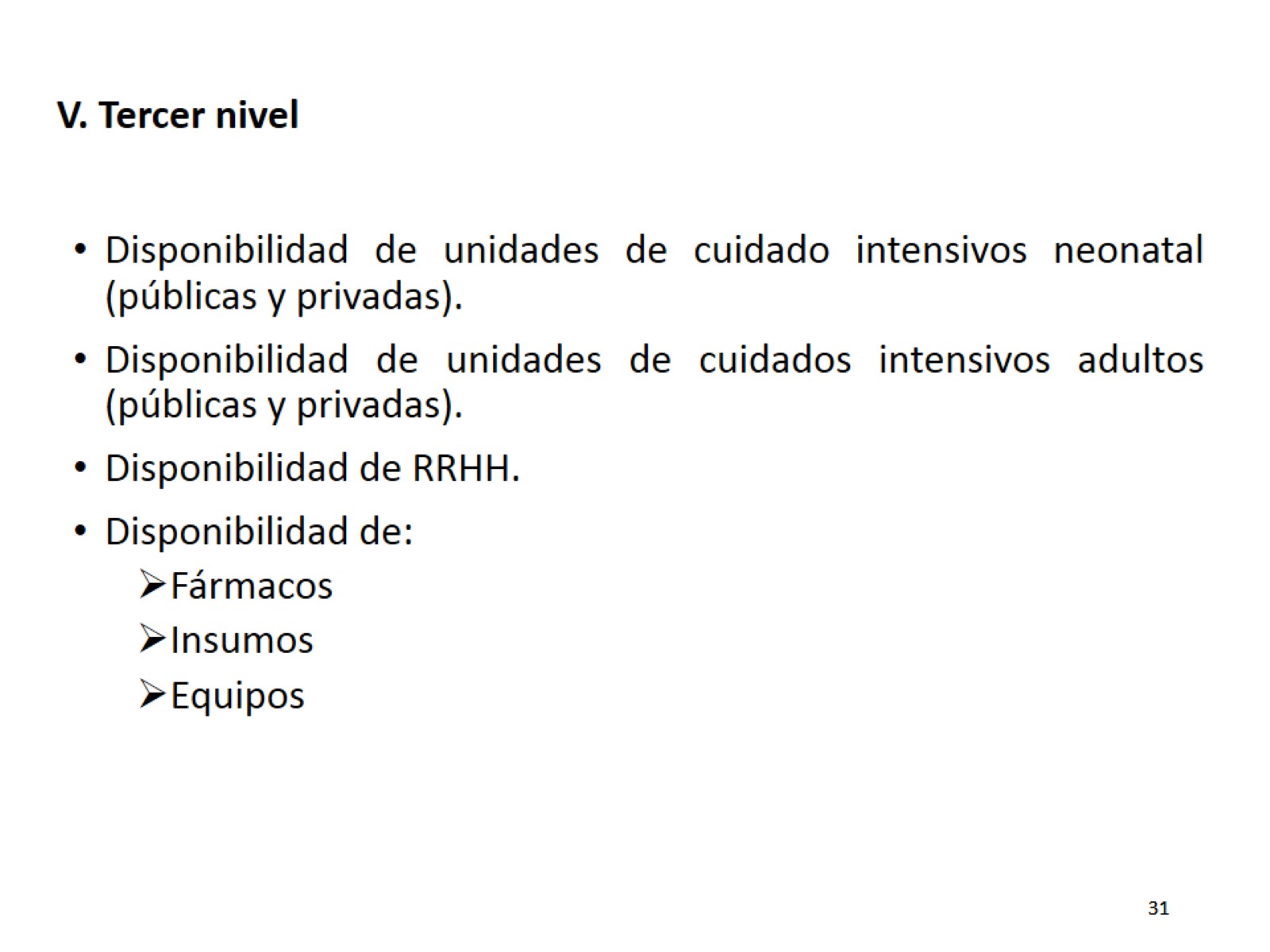 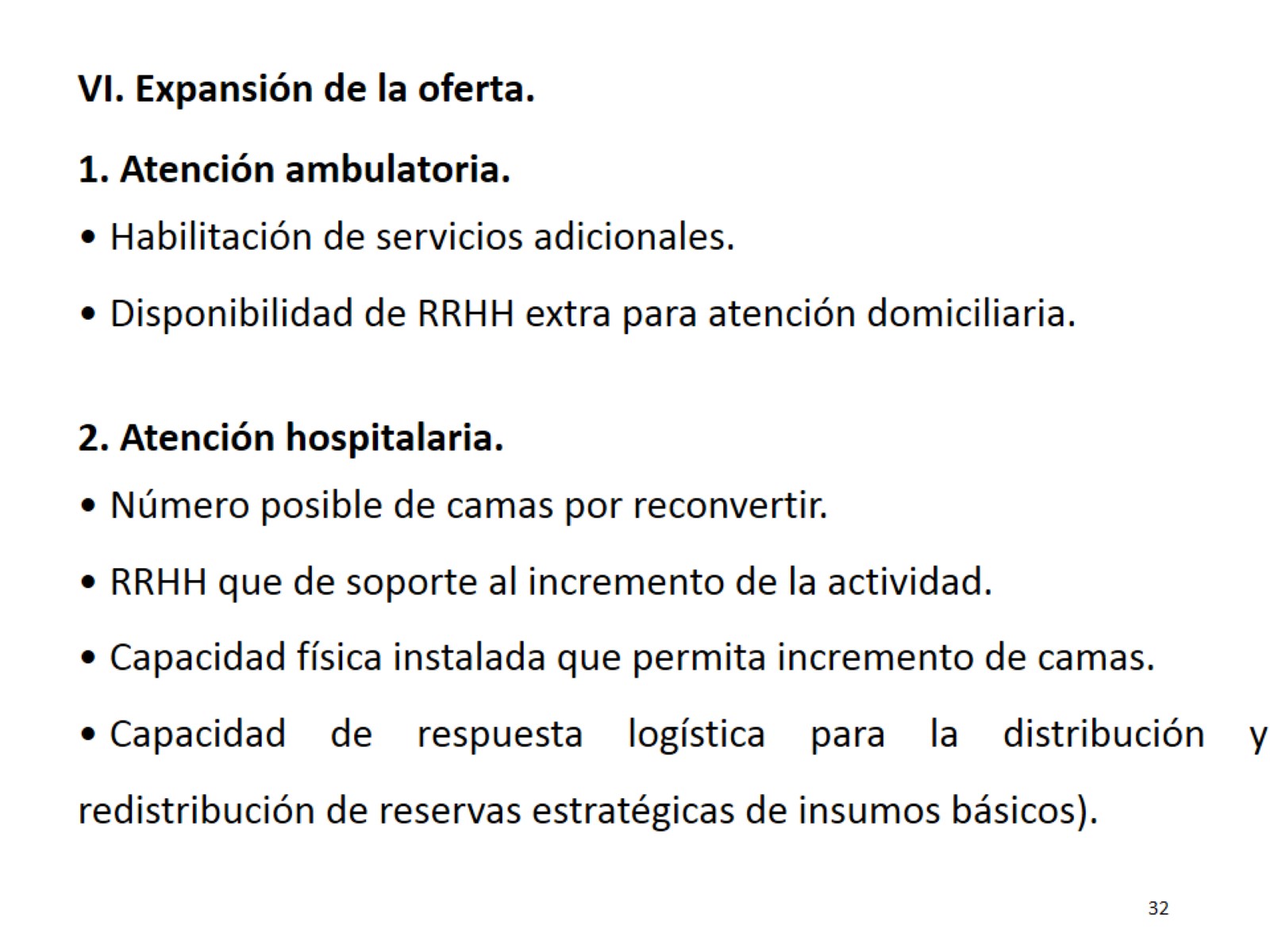 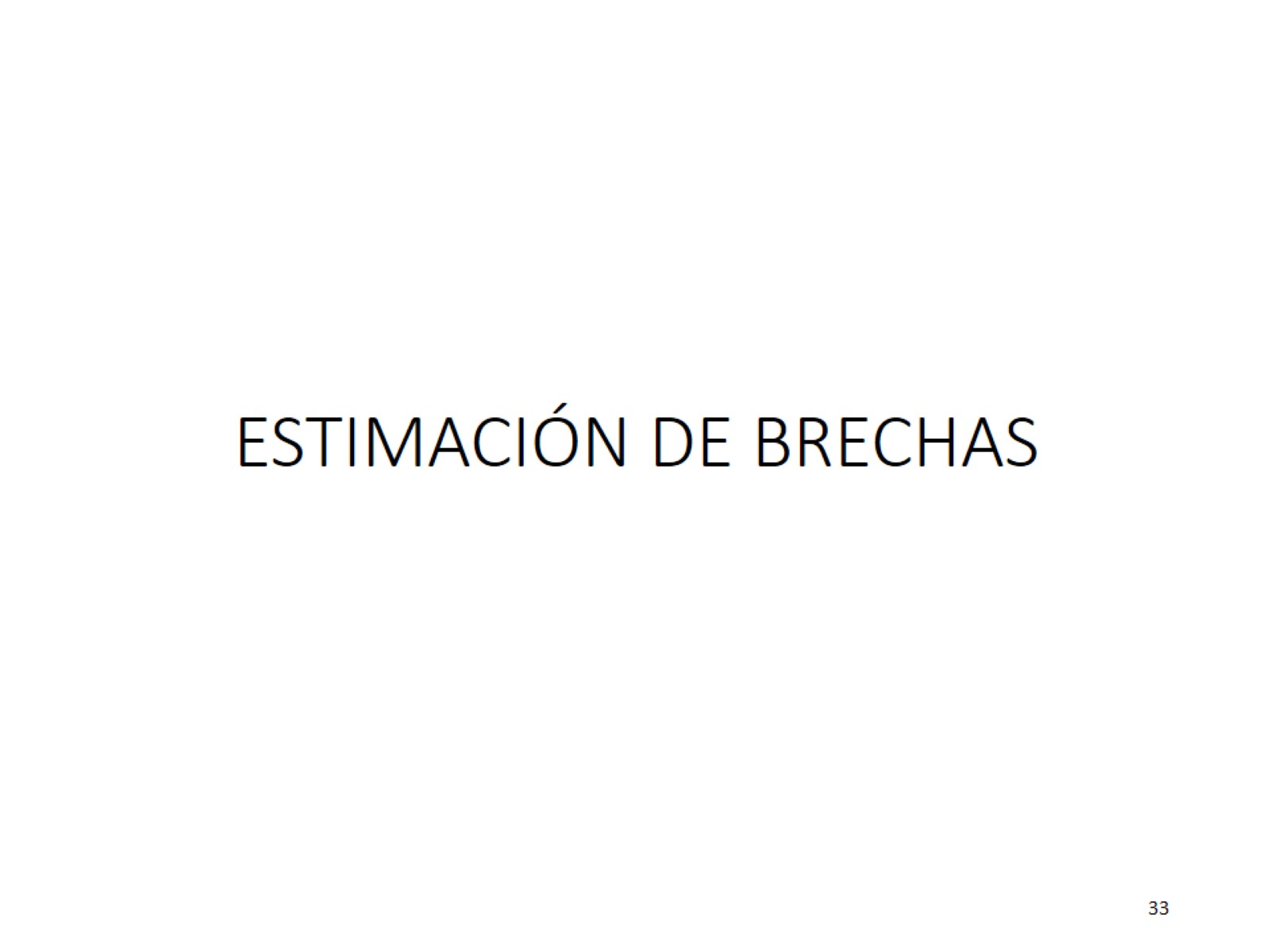 ESTIMACIÓN DE BRECHAS
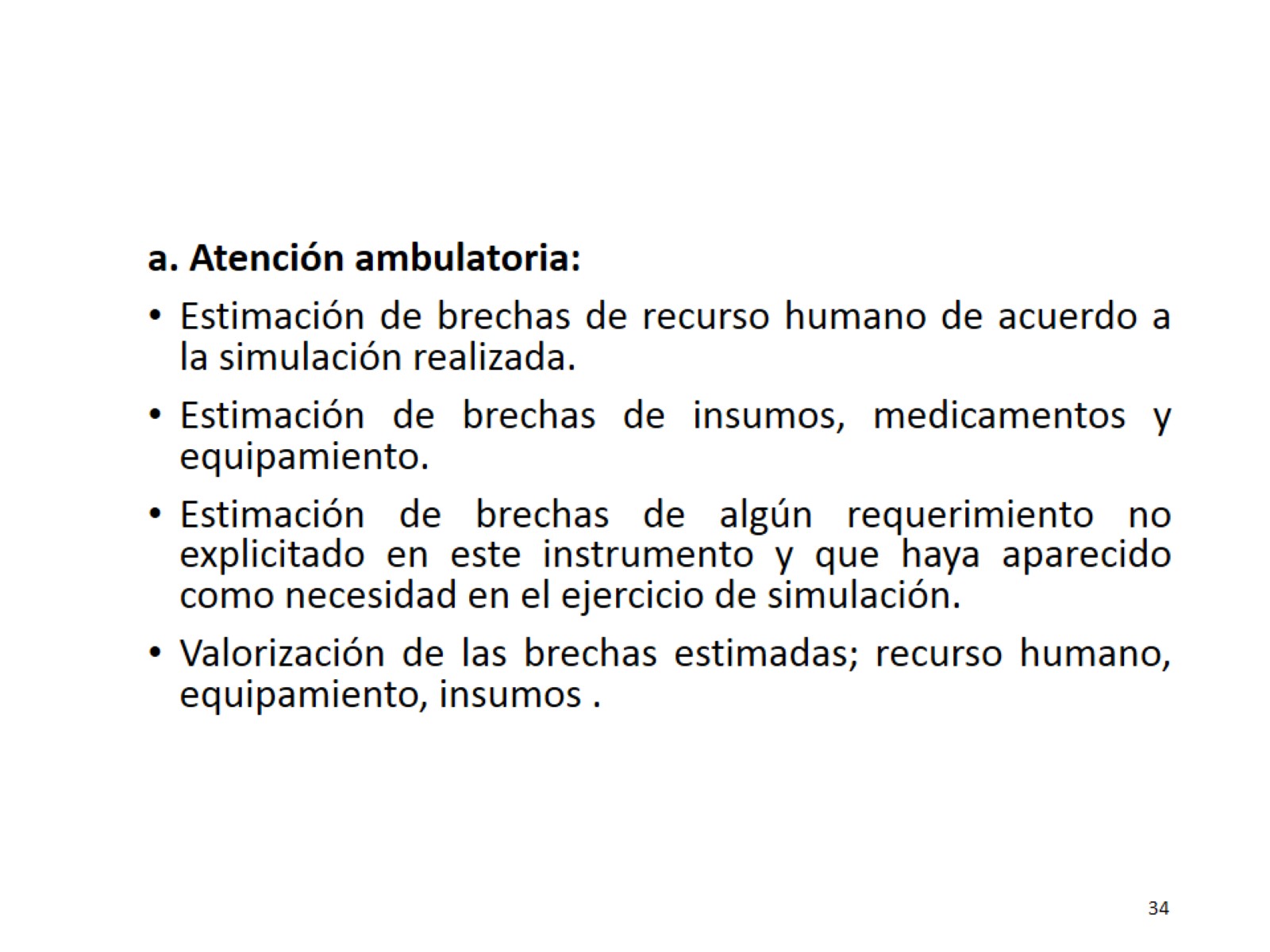 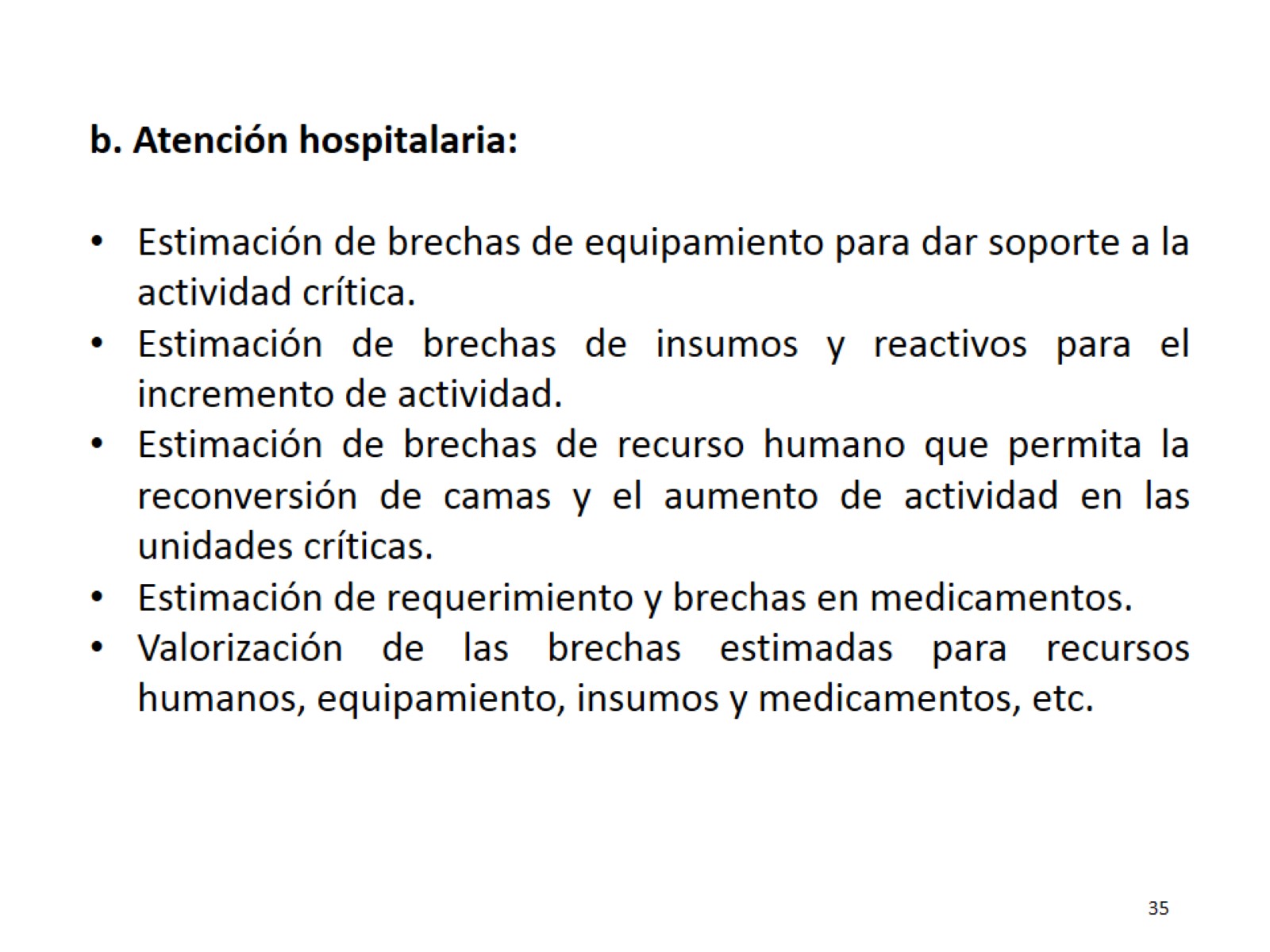 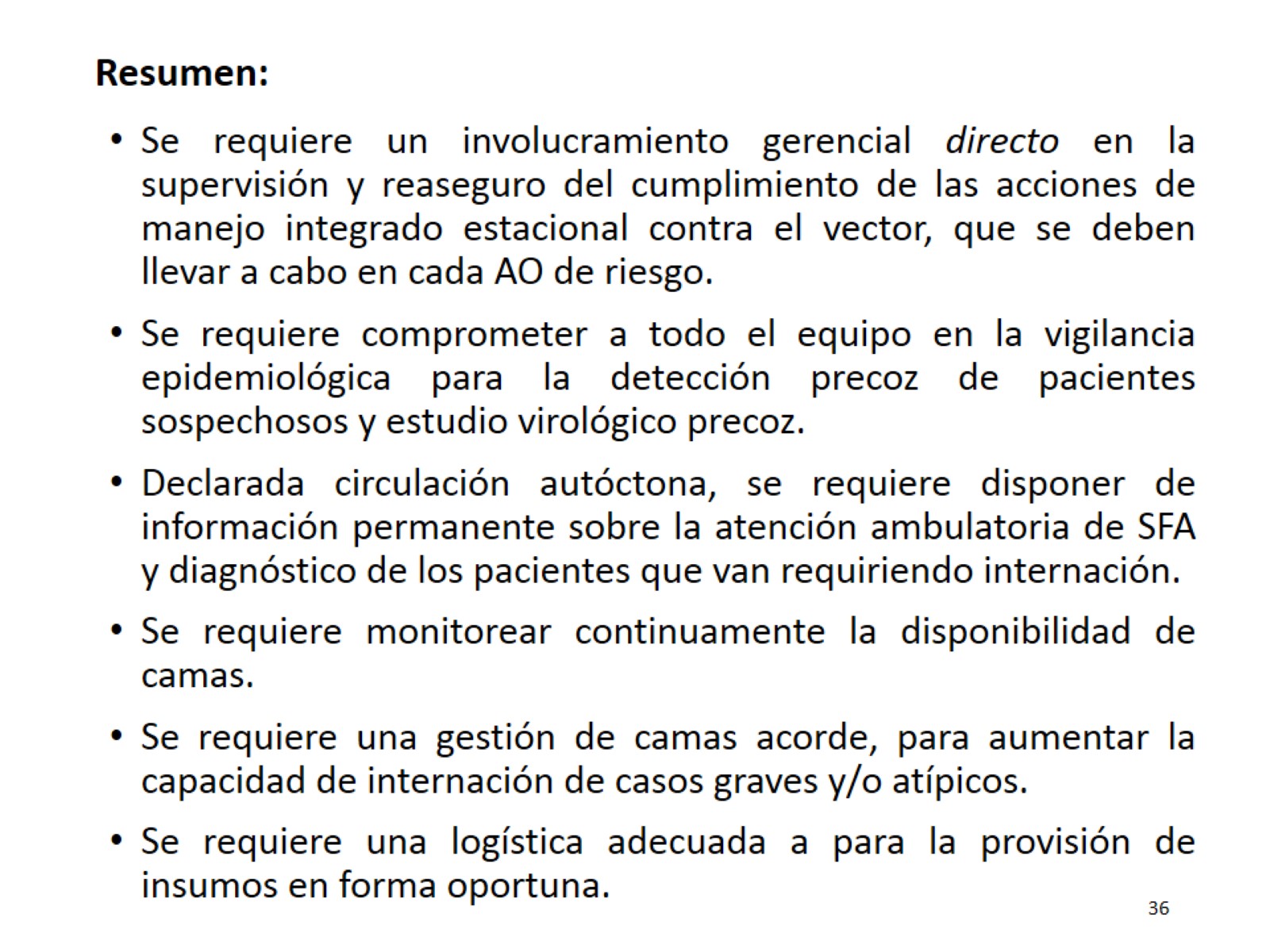 Resumen:
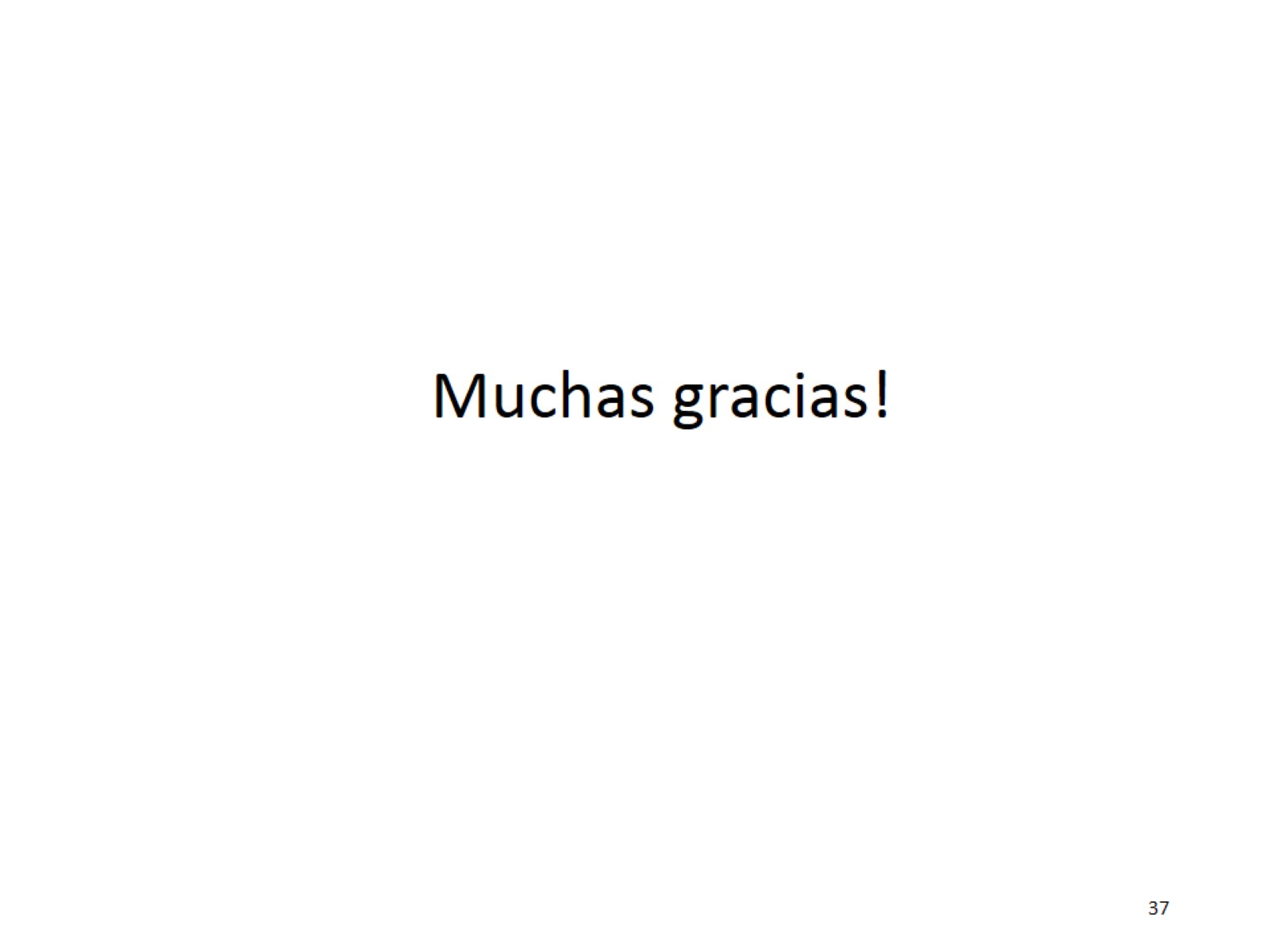